Things you like and would like
Revisit möchte(n) and mögen; plural rules 1-6;
numbers 1-1000
Revisit [ö] [ü] [ä]
Y9 German 
Term 2.2 - Week 2 - Lesson 41
Heike Krüsemann / Charlotte Moss / Rachel Hawkes
Artwork: Steve Clarke

Date updated: 20/12/21
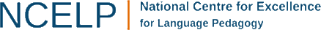 [Speaker Notes: Artwork by Steve Clarke. All additional pictures selected are available under a Creative Commons license, no attribution required.
Native-speaker teacher feedback provided by Stephanie Cross.

Learning outcomes (lesson 1):
Consolidation of SSC [ö] [ü] [ä]
Consolidation of numbers 1-1000Revisit möchte(n) and mögenPlural rules 1-6

Word frequency (1 is the most frequent word in German): 
9.2.2.2 (revisit) bleiben [113] scheinen [275] Bruder [730] Buch [300] Farbe [1079] Fehler [861] Jahr [51] Klassenzimmer [>5009] Lehrer [695] Mal [82] Mann [121] Milliarde [453] Million [209] Monat [303] Mutter [218] Prozent [172] Schülerin [556] Seite1 [197] Sohn [596] Tafel [3855] Tier [614] Unternehmen [236] breit [847] jeder, jede, jedes [87] lieb [987] nächste, nächstes, nächsten [235] da [48] nur [39] schließlich [351] Wie viele? [n/a] elf [1507] zwölf [1080] dreizehn [4772] sechzehn [4924] siebzehn [>5009] zweiundzwanzig [>5009] tausend [1177]

Source:  Jones, R.L & Tschirner, E. (2019). A frequency dictionary of German: Core vocabulary for learners. London: Routledge.

The frequency rankings for words that occur in this PowerPoint which have been previously introduced in NCELP resources are given in the NCELP SOW and in the resources that first introduced and formally re-visited those words. 
For any other words that occur incidentally in this PowerPoint, frequency rankings will be provided in the notes field wherever possible.]
hören
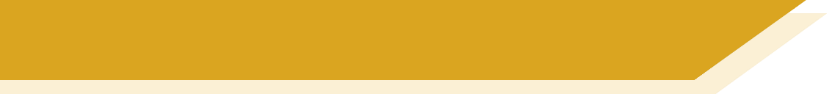 Nummern 21+
In English numbers with double digits, we say the big digit first:
big  twenty-one  small
In German, we say the small digit first:
small  einundzwanzig  big
To make sure you don’t get confused:
write the first digit you hear at the end of the number.
Let’s practise!  
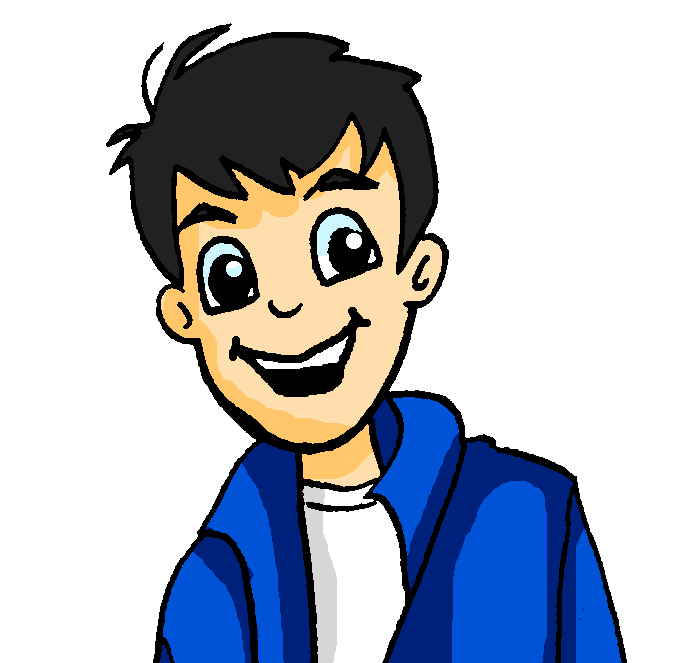 a
b
c
d
27
93
48
36
[Speaker Notes: Timing: 2 minutesAim: to recap the construction of numbers 21-100; to practise aural recognition of numbers 21-100.Procedure:1. Click to bring up information.
2. Click on boxes to listen to practise numbers. Encourage students to get used to the idea that the first digit they hear is the last part of the number.
3. Elicit answers.
4. Click to reveal answers a-d.

Transcript:a. siebenundzwanzig
b. dreiundneunzig
c. achtundvierzig
d. sechsunddreißig]
hören / schreiben
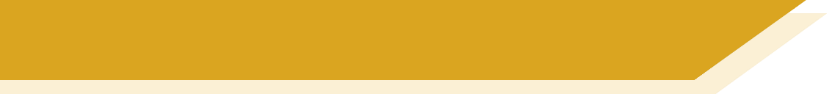 Wie viele?
Hör zu. Schreib die Nummer und das Wort.
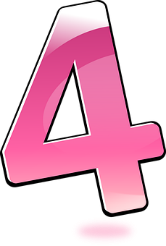 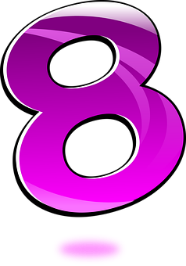 i
siebzehn
fünfundvierzig
a
17
45
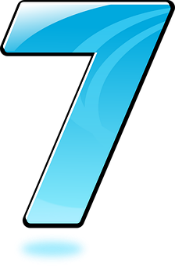 b
j
einundzwanzig
dreizehn
21
13
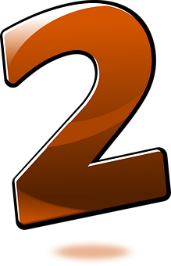 c
k
elf
neunzig
11
90
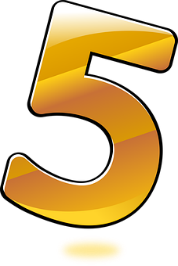 d
l
neununddreißig
sechzehn
39
16
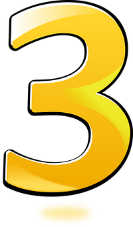 e
m
dreißig
siebzig
30
70
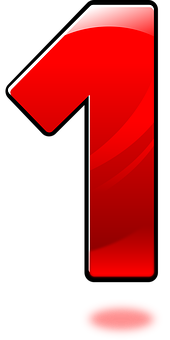 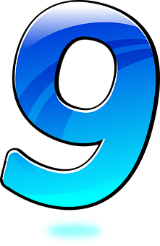 f
n
achtzig
vierundsiebzig
80
74
g
o
sechsundachtzig
sechsundfünfzig
86
56
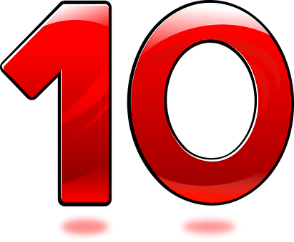 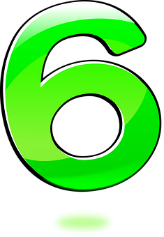 h
p
vierzig
fünfundsechzig
40
65
[Speaker Notes: Timing: 5 minutes

Aim: to practise aural recognition and spelling of numbers 1-100.

Procedure:
1. Elicit the meaning of the title, as this is an item in this week’s vocabulary list. 2. Click on a letter to hear a number said aloud.
3. Students write down numbers in digits.
4. Click to reveal answer.
5. Students write the number in full. Alternatively, students could be asked to say the number aloud or in their heads.
6. Click to reveal answer.
7. Repeat steps 1-5 for each number.

Transcript:
a. siebzehn
b. einundzwanzig
c. elf
d. neununddreißig
e. dreißig
f. achtzig
g. sechsundachtzig
h. vierzig
i. fünfundvierzig
j. dreizehn
k. neunzig
l. sechzehn
m. siebzig
n. vierundsiebzig
o. sechsundfünfzig
p. fünfundsechzig]
Zahl – number
Use Zahl for Maths (e.g. measurements, counting). Use Nummer for non-Maths (e.g. phone number, house number, place in a queue. 
Beispiel: Drei ist eine Zahl.
Mein Haus ist Nummer drei.
lesen
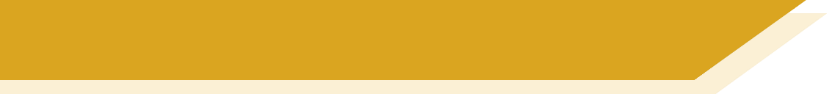 Hohe Zahlen [1/2]
100
1.000
1.000.000
Watch your millions, billions and trillions!
1.000.000.000
1.000.000.000.000
[Speaker Notes: Timing: 1 minuteAim: to recap information about German numbers and introduce additional new information.Procedure:1. Click through the animations to present the information.
2. Elicit pronunciations of the five German number words.
Word frequency (1 is the most frequent word in German): Zahl [297]Source:  Jones, R.L. & Tschirner, E. (2019). A frequency dictionary of German: core vocabulary for learners. Routledge]
In English, we say ‘one thousand’. In German, we just say ‘thousand’.
hören
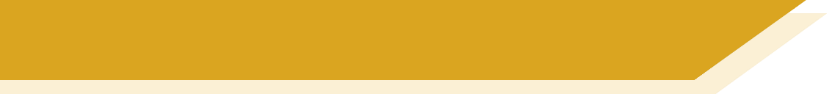 Hohe Zahlen [2/2]
As you know, numbers are written as one word. Numbers 1000+ are very long!
= neuntausendsiebenhundertfünfundachtzig
9785
neun|tausend|sieben|hundert|fünfundachtzig
3.002.519
= dreimillionenzweitausendfünfhundertneunzehn
drei|millionen|zwei|tausend|fünf|hundert|neunzehn
7.028.003.011
= siebenmilliardenachtundzwanzigmillionendreitausendelf
sieben|milliarden|achtundzwanzig|millionen|drei|tausend|elf
Schreib die Nummern!
?
?
5963
?
69.258
?
5.009.085.002
82.679
9.078.064
?
[Speaker Notes: Timing: 5 minutesAim: to revisit key knowledge about comprehension and production of higher German numbers from Y8.Procedure:1. Click to reveal the first number. Use this opportunity to recap construction rules for numbers up to 999.
2. Click to reveal the second and third numbers, followed by the info bubbles.
3. Click to reveal a set of audio buttons. On clicking the question marks, a number is read aloud.
4. Students write down the number they hear (in digits).
5. Click to reveal answers.

Transcript:1. fünftausendneunhundertdreiundsechzig
2. neunundsechzigtausendzweihundertachtundfünfzig
3. neunmillionenachtundsiebzigtausendvierundsechzig
4. fünfmilliardenneunmillionenfünfundachtzigtausendzwei
5. zweiundachtzigtausendsechshundertneunundsiebzig]
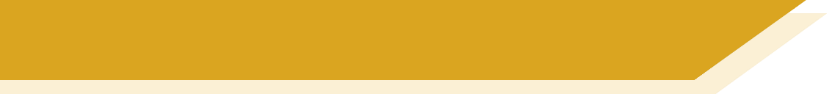 Quiz (1/5)
lesen / sprechen
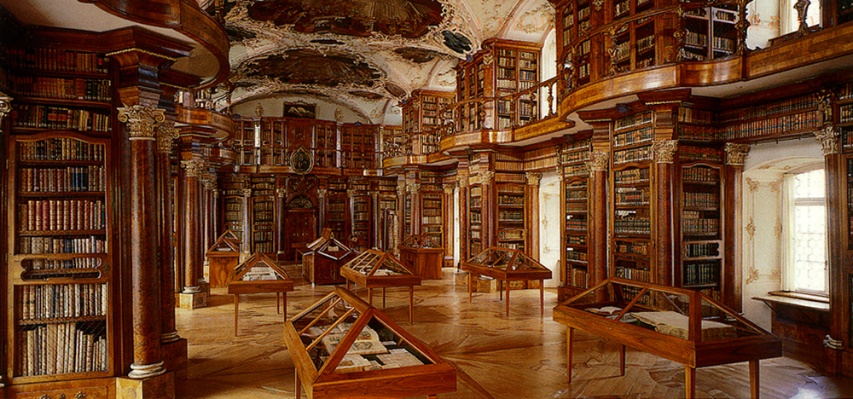 550
13.490
2000
Library of St Gallen, Switzerland
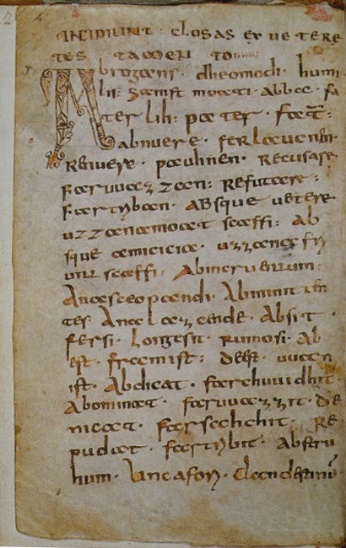 8630
1270
999
Das älteste deutsche Buch findest du in der Bibliothek von St Gallen in der Schweiz. Es heißt Abrogans und ist eine Art Glossar (glossary) für Latein (Latin) und Deutsch. In der Übersetzung gibt es viele Fehler.
The Abrogans
Wie alt (Jahre) ist das älteste* deutsche Buch ungefähr?
älteste – oldest
[Speaker Notes: Timing: 5 minutes. This is slide 1/5.Aim: to practise oral production of large numbers; to practise written comprehension of known language.
Procedure:1. Students read the question and decide, individually or in pairs, which number they think represents the answer.
2. Students take thirty seconds to work out the structure of their chosen number, then volunteer their answers orally (elicit answers from several students).
3. Click to reveal the answer.
Information source: https://de.wikipedia.org/wiki/Abrogans
Image attribution: 
Von Stiftsbibliothek St. Gallen - Übertragen aus de.wikipedia nach Commons., CC BY-SA 3.0, https://commons.wikimedia.org/w/index.php?curid=3790586
Von Autor unbekannt - http://www.e-codices.unifr.ch/de/list/one/csg/0911, Gemeinfrei, https://commons.wikimedia.org/w/index.php?curid=197377]
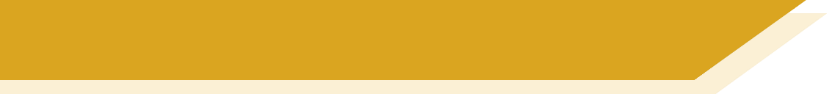 Quiz (2/5)
lesen / sprechen
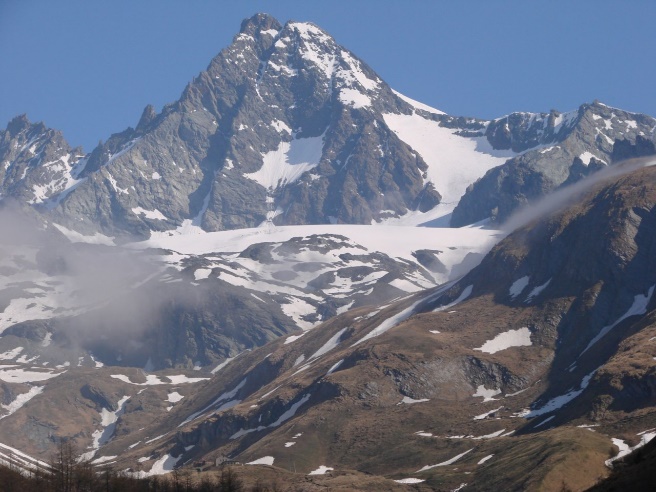 Everest
Mont Blanc
Ben Nevis
1345
8849
4809
Kilimanjaro
Sca Fell Pike
Großglockner
3798
5895
978
Der nächsthöchste Berg ist die Wildspitze. Sie ist „nur“ 3770 Meter hoch.
Der Großglockner ist der höchste* Berg von Österreich. Wie hoch ist er? (Meter)
höchste – highest
[Speaker Notes: This is slide 2/5.

Teachers might wish to compare this with Ben Nevis, the highest mountain in the UK (1345m).
Note that all the distractors are actual heights of other mountains.  Click to reveal the names of the mountains they correspond to.
Image attribution: By Tomasz Muszer - Tomasz Muszer, Public Domain, https://commons.wikimedia.org/w/index.php?curid=2123114]
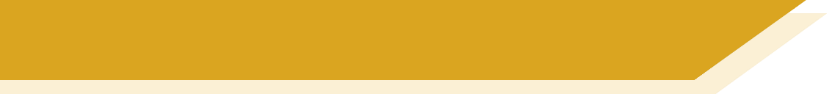 Quiz (3/5)
lesen / sprechen
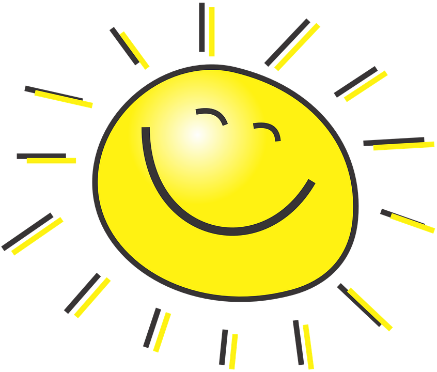 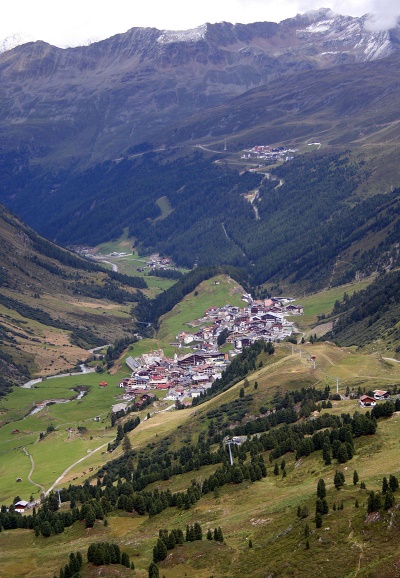 2200
980
101.328.500
450
40.900
1300
Sag dreimal schnell Obergurgl-Hochgurgl – das klingt wie ein Zungenbrecher (tongue twister!)! Dann lies Gurgl Magazine.
Obergurgl-Hochgurgl ist ein Bergdorf in Tirol, Österreich. Da scheint die Sonne im Sommer und im Winter! Aber wie viele Stunden im Jahr?
[Speaker Notes: This is slide 3/5.

Word frequency of unknown words used (1 is the most frequent word in German): 
hoch [118] Verpackung [>5009]Source: Jones, R.L. & Tschirner, E. (2019). A frequency dictionary of German: core vocabulary for learners. Routledge

More info: https://www.obergurgl.com/winter.html
Image attribution: By I, RobertG, CC BY-SA 3.0, https://commons.wikimedia.org/w/index.php?curid=2303557]
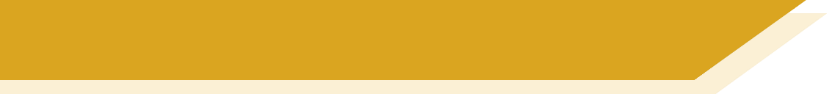 Quiz (4/5)
lesen / sprechen
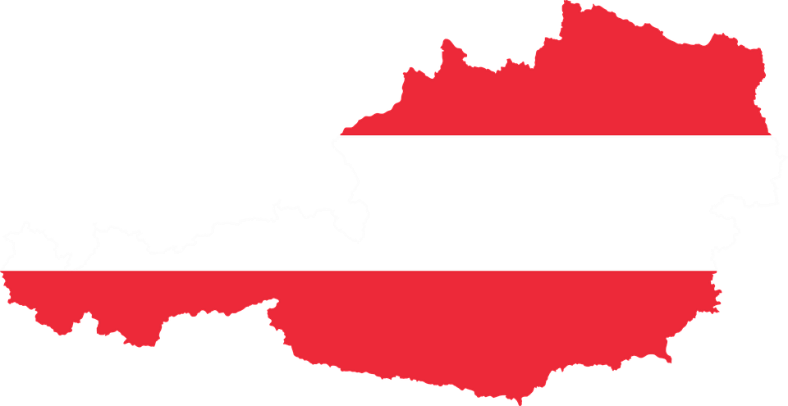 3.500.000
2.300.000
50.250.000
23.000.000
15.190.000
9.000.000
Österreich hat neun Länder. Aber wie viele Menschen gibt es ungefähr?
[Speaker Notes: This is slide 4/5.

Teachers might like to point out that this is roughly the population of London (8.9 million).]
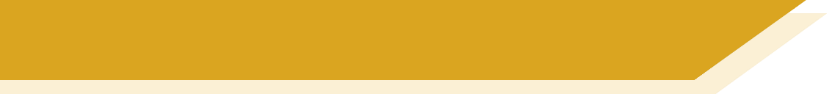 Quiz (5/5)
lesen / sprechen
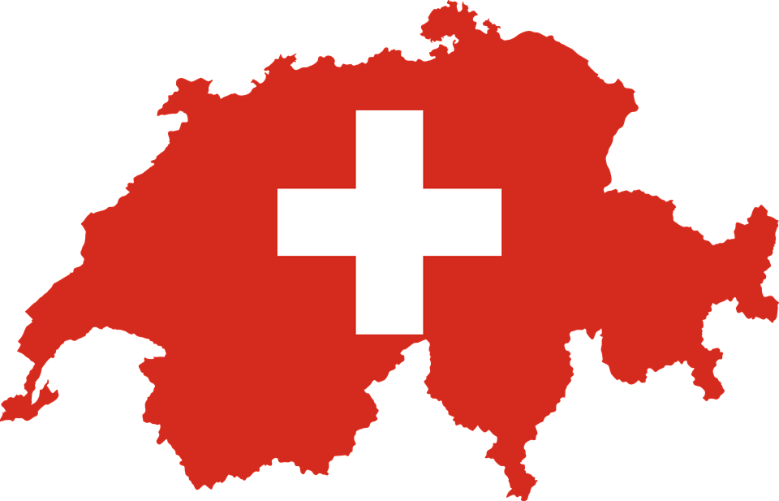 23.000.000.000
999.000.000
5.000.000.000
150.000.000
824.000.000.000
999.000.000.000
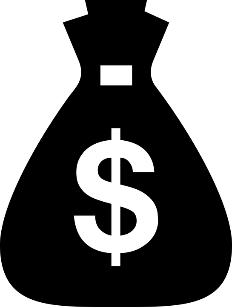 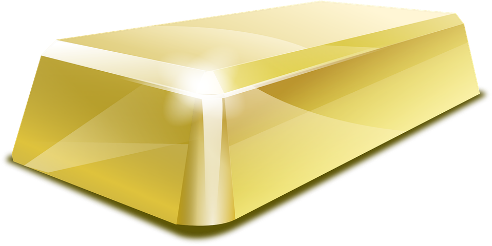 Die Schweiz ist ein reiches Land mit vielen Unternehmen. Aber wie reich ungefähr? ($)
[Speaker Notes: This is slide 5/5.

Word frequency of unknown words used (1 is the most frequent word in German): 
Hauptstadt [1694]Source: Jones, R.L. & Tschirner, E. (2019). A frequency dictionary of German: core vocabulary for learners. Routledge

Data source: Data based on Gross Domestic Product (nominal, est. 2021) https://en.wikipedia.org/wiki/Economy_of_Switzerland]
Grammatik
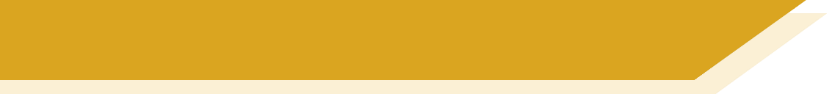 Plural
We know six ways to form plurals in German:
Some key exceptions are family members:die Mutter  die Mütterder Vater  die Väterder Bruder  die Brüderdie Tochter  die Töchter

But note:der Sohn  die Söhne (Rule 1)die Schwester  die Schwestern (Rule 3)
>90% masculine nouns>75% neuter nouns
Rule 1
die Monate
der Monat
Add –e at the end (with or without an umlaut).
die Fehler
der Fehler 
Rule 2
Words ending in –EL or –EN or –ER may not change.
masculine/neuter
90% feminine nouns
Rule 3
die Milliarden
die Milliarde 
Add either –n or –en to feminine nouns.
die Häuser
>25% neuter nouns
Rule 4
Add –er at the end (with or without an umlaut).
das Haus 
borrowed nouns
die Hobbys
Rule 5
das Hobby
Add –s.
die Schülerinnen
all female person nouns
die Schülerin 
Rule 6
Add –nen.
Remember: the word for ‘the’ is ‘die’ for all plural nouns in R1 and R2.
[Speaker Notes: Timing: 2 minutesAim: to revisit the six previously learnt plural rules; to revisit nouns and their plurals from this week’s vocabulary set.Procedure:1. Click through the animations.2. It is animated so that the examples are provided, and students should volunteer the rule.
3. Elicit English meanings of each word.
4. Finally, click for the callout about plural forms of family members, many of which obey Rule 2 of no change, but with the addition of umlauts.Note: the challenge could be increased here, if teachers either remove the examples or try to elicit them from students (changing the animations).]
Grammatik
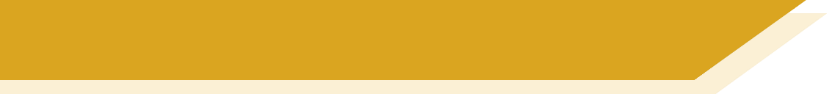 Would like: möcht-
Remember! Möcht- is a special form of mögen and means would like:
To say [ö], first say the German SSC long [e] (eh, ee). Then round your lips in an o shape.
___  _____
___  _____
___  ______
___  ______
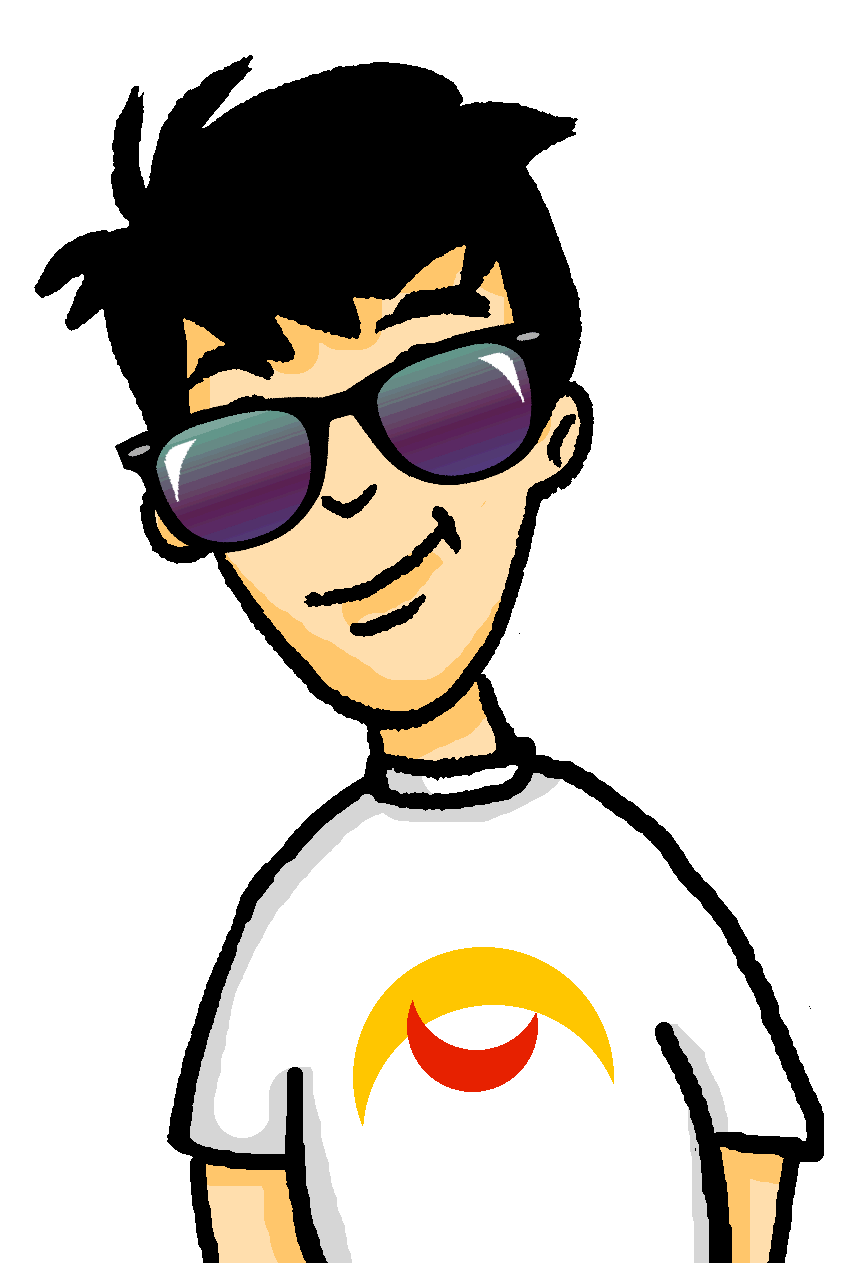 ___/___/__  ______
___/___/__  ______
___  _______
___  _______
Use mögen with plural nouns to talk about general liking, and möcht- with singular nouns to say which specific thing you would like:
Ich mag Hobbys!
Ich möchte ein Hobby!
I like hobbies!
I would like a hobby.
[Speaker Notes: Timing: 2 minutesAim: to briefly revisit previously taught forms of mögen, möchte(n); to consolidate how to pronounce the SSC [ö].Procedure:1. Click to present the information and elicit the known forms.
2. Establish a typical use of mögen for general likes and möcht- for specific wants.
3. Click to bring up the pronunciation tip for [ö] and allow students a minute to practise this.

Word frequency of unknown words used (1 is the most frequent word in German): 
Hobby [3608]Source: Jones, R.L. & Tschirner, E. (2019). A frequency dictionary of German: core vocabulary for learners. Routledge]
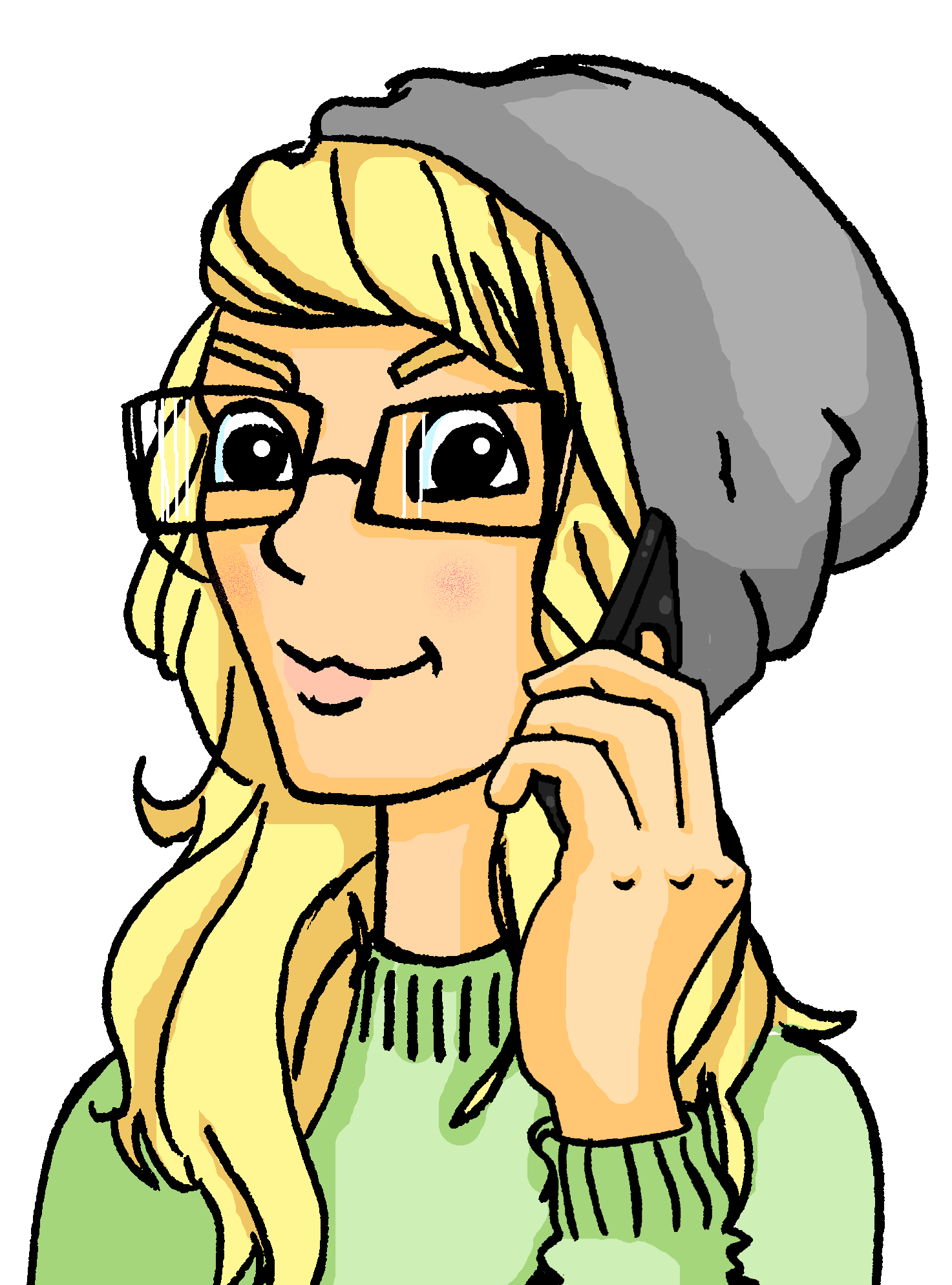 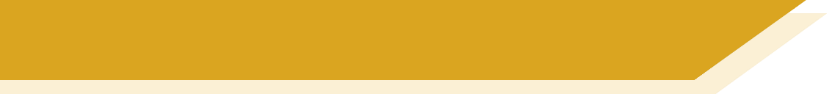 Was mag Heidi? Was möchte sie?
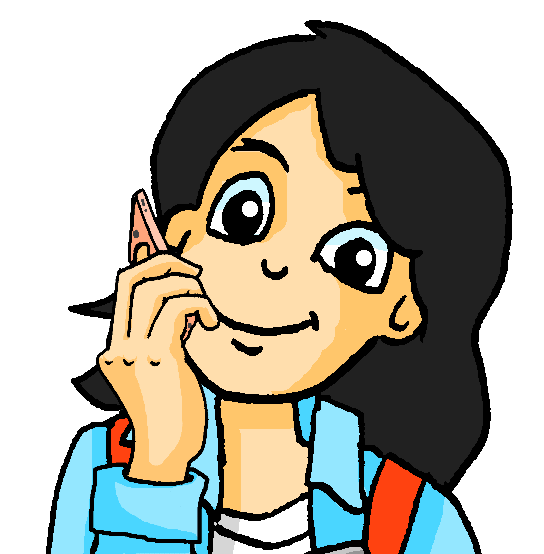 hören
Wolfgang möchte, dass Heidi wieder seine Freundin wird. Mia versucht, ihm zu helfen. Was mag Heidi? Was möchte sie?
Dann sag die andere Form.
Hör zu. Schreib 1-10 und Plural oder Singular.
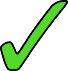 Röcke
ein Tier
6
1
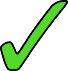 2
Bücher
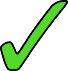 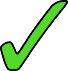 7
einen Spaß
eine Farbe
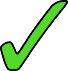 3
8
ein Dorf
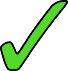 Tafeln
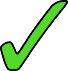 4
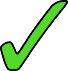 Partys
9
eine Sängerin
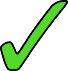 5
Bands
10
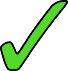 [Speaker Notes: Timing: 7 minutes

Aim: to recognise aurally and produce orally singular and plural forms of nouns.

Procedure:
1. Click on a number to hear audio.
2. Students tick whether they hear the plural or singular form of the noun.
3. Click to reveal the answers, including the written form of the noun they heard.
4. Students then say the other form of each noun.
5. Click to reveal the answers.6. Repeat for items 2-10.

Transcript:
1. Ich [mag] Tiere. (rule 1)
2. Ich [möchte ein] Buch. (rule 4)
3.  Ich [mag] Farben. (rule 3)
4. Ich [möchte eine] Tafel. (rule 3), e.g. in her room.
5. Ich [mag] Sängerinnen (rule 6)
6. Ich [möchte einen] Rock (rule 1, ö+e)
7. Ich [mag] Späße (rule 1, ä + e)
8. Ich [mag] Dörfer (rule 4)
9.  Ich [möchte eine] Party (rule 5)
10. Ich [möchte eine] Band (rule 5), e.g. for her party.]
sprechen
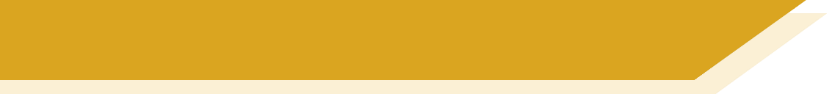 Was mag Heidi? Was möchte sie?
Partner A
Partner B
Sag die richtige Satzendung auf Deutsch.
Sag den Satzbeginn auf Deutsch.
Schreib die Satzendung auf Englisch.
Beispiel:
…Partys.
Sie mag…
1. Sie likes…________________
✍
parties.
[Speaker Notes: Timing: 8 minutes (three slides)Aim: to practise spoken production of mag, möchte and a range of singular and plural nouns.Procedure:1. Use this slide to model the task. 
2. Give out handouts (next two slides).
3. Complete tasks.4. Go through the answers on following slides.]
sprechen
Was mag Heidi? Was möchte sie?
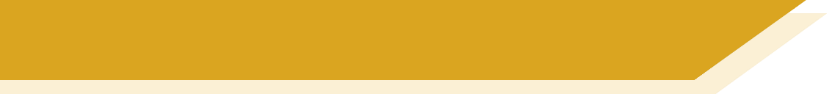 ✍
Partner A
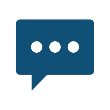 Partner A
She would like …
She likes…
She likes…
She would like…
She would like…
She likes…
She likes…
She would like…
[Speaker Notes: DO NOT DISPLAYTask sheet A to hand out]
sprechen
Was mag Heidi? Was möchte sie?
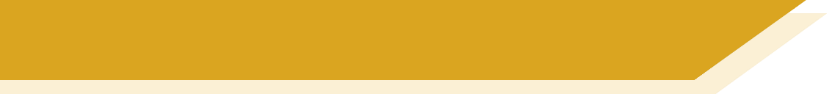 ✍
das Date – date
Partner B
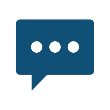 Partner B
She would like…
She likes…
She likes…
She likes…
She would like…
She likes…
She likes…
She would like…
[Speaker Notes: DO NOT DISPLAYTask sheet B to hand out]
sprechen
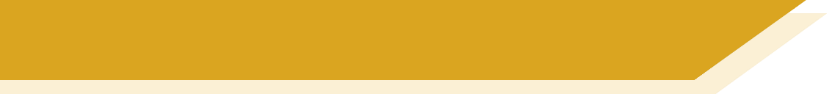 Antworten [1/2]
Partner A
Partner B
Sie möchte…
ein Schiff
Sie mag…
Schlösser
Sie mag…
Schuhe
Sie möchte…
einen Keks
Sie möchte…
einen Euro
Sie mag…
Hefte
Sie mag…
Freunde
Sie möchte…
ein Lied
[Speaker Notes: Round 1 answers]
sprechen
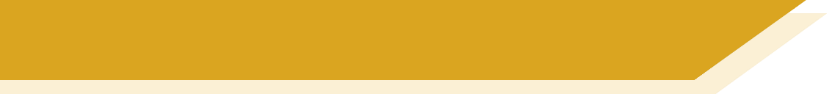 Antworten [2/2]
Partner B
Partner A
Sie möchte…
einen Hund
Partys
Sie mag…
Sie mag…
Jacken
Sie möchte…
Kuchen
Sie möchte…
eine Katze
Sie mag…
Bands
Sie mag…
Familie
Sie möchte…
eine Uhr
[Speaker Notes: Round 2 answers]
lesen
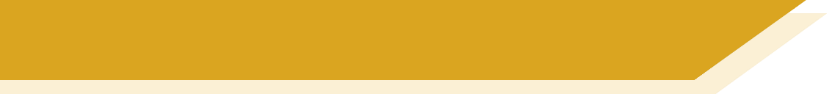 Deutsche Schulen in Zahlen [1/2]
*insgesamt – in total
circa – aboutder Durchschnitt – averageunterschiedlich – different
die Kreide – chalk die Schreibwaren – stationery
Lies den Text. Welche Zahl passt?
In Deutschland gehen im Moment circa* 8,33 Millionen Schülerinnen und Schüler in die Schule. Sie haben ungefähr          zwölf         Wochen Ferien pro Jahr.  Schulen gibt es insgesamt*        32.332      .  Die Lehrer – es gibt       782.613      von ihnen – entscheiden, wie viele Hausaufgaben die Schüler bekommen. Im Durchschnitt* sind es          fünf         Stunden pro Woche. Unterrichtsstunden sind von Land zu Land unterschiedlich* – in Nordrhein-Westfalen waren es 2019/20       3.042.186 . Früher gab es im Klassenzimmer immer Kreidetafeln*, aber jetzt sind sie digital. Auch die größten Schreibwarenunternehmen* verkaufen jetzt immer weniger Kulis – das Marktvolumen war          2018         nur 12,8 Milliarden Euro.
1
2
3
4
5
6
7
8
8,33 Millionen
zwölf
32.332
782.613
fünf
3.042.186
2018
12,8 Milliarden
[Speaker Notes: Timing: 6 minutesAim: to practise written comprehension of this week’s vocabulary in a longer, factual text.Procedure:1. Ask students to read the text.
2. Ask them to use the numbers below to fill in the gaps.
3. Click to reveal answers.

Word frequency of unknown words and cognates (1 is the most frequent word in German): insgesamt [496] circa [>5009] Durchschnitt [3145] unterschiedlich [345] Kreide [>5009] Schreibwaren [>5009] Volumen [1794]Source:  Jones, R.L. & Tschirner, E. (2019). A frequency dictionary of German: core vocabulary for learners. Routledge
Data sources:https://de.statista.com/themen/250/schule/https://de.statista.com/statistik/daten/studie/587709/umfrage/umsatzentwicklung-des-pbs-marktes-in-deutschland/https://www.betzold.de/blog/die-schultafel-im-wandel-der-zeit/]
lesen
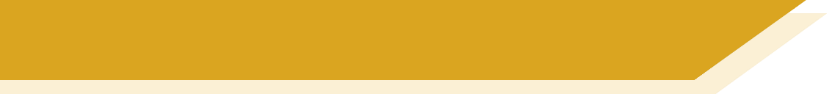 Deutsche Schulen in Zahlen [2/2]
Lies den Text. Was bedeuten die Zahlen auf Englisch?
In Deutschland gehen im Moment circa 8,33 Millionen Schülerinnen und Schüler in die Schule. Sie haben ungefähr zwölf Wochen Ferien pro Jahr. Schulen gibt es insgesamt 32.332.  Die Lehrer – es gibt 782.613 von ihnen – entscheiden, wie viele Hausaufgaben die Schüler bekommen. Im Durchschnitt sind es fünf Stunden pro Woche. Unterrichtsstunden sind von Land zu Land unterschiedlich – in Nordrhein-Westfalen waren es 2019/20 3.042.186. Früher gab es in im Klassenzimmer immer Kreidetafeln, aber jetzt sind sie digital. Auch die größten Schreibwarenunternehmen verkaufen jetzt immer weniger Kulis – das Marktvolumen war 2018 nur 12,8 Milliarden Euro.
[Speaker Notes: Timing: 6 minutesAim: to consolidation understanding of this week’s vocabulary in a comprehension task; to learn more about schools and school experiences in Germany.Procedure:1. Ask students to draw the table on the right hand side.
2. They should note what each number refers to in the text in English.
3. Click to reveal answers.

Data sources:https://de.statista.com/themen/250/schule/https://de.statista.com/statistik/daten/studie/587709/umfrage/umsatzentwicklung-des-pbs-marktes-in-deutschland/https://www.betzold.de/blog/die-schultafel-im-wandel-der-zeit/]
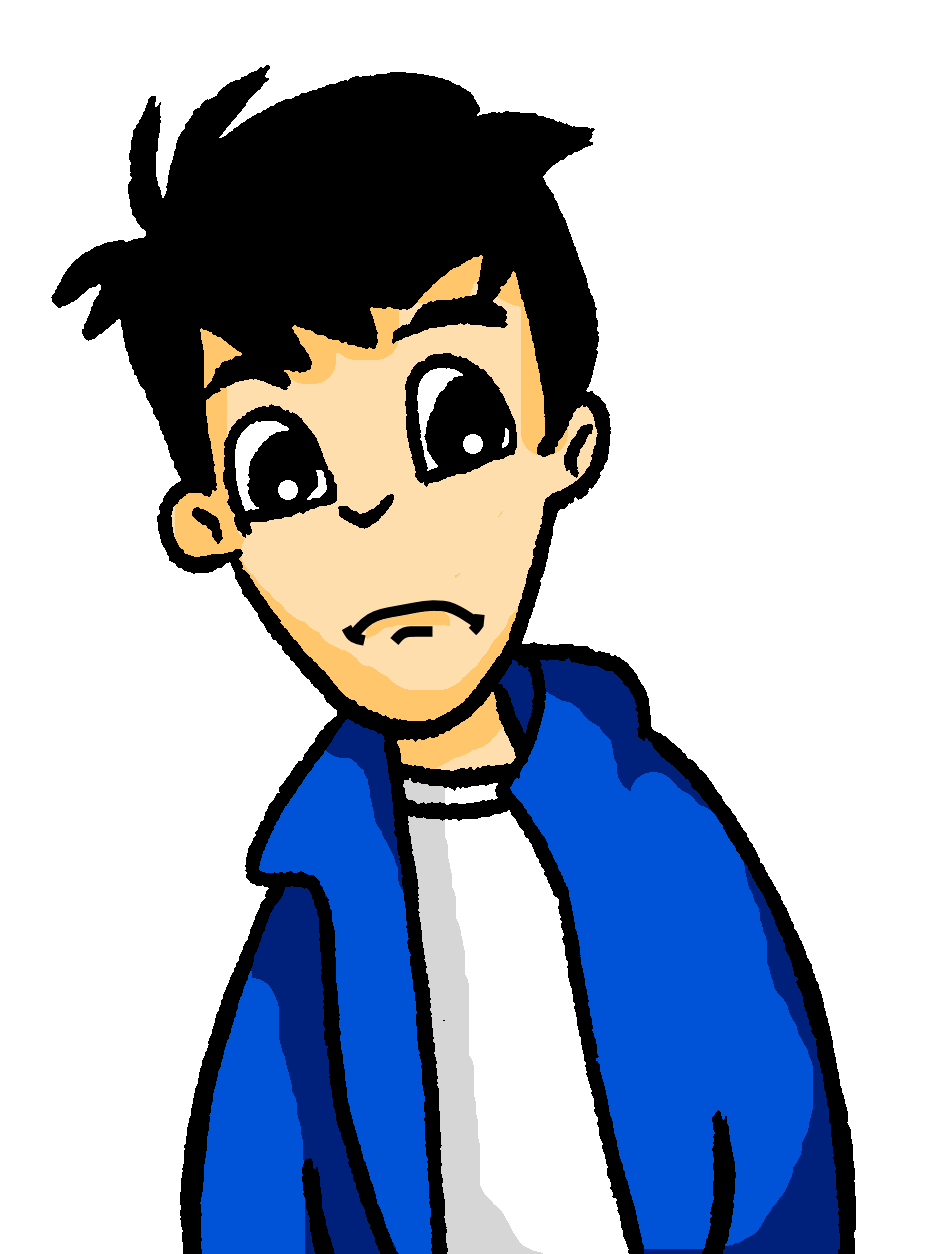 Remember: With two-verb sentences with möchte, the infinitive goes at the end of the sentence. Ich mag only goes with nouns
schreiben
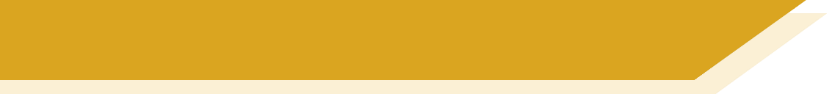 Wolfgang schreibt an Heidi
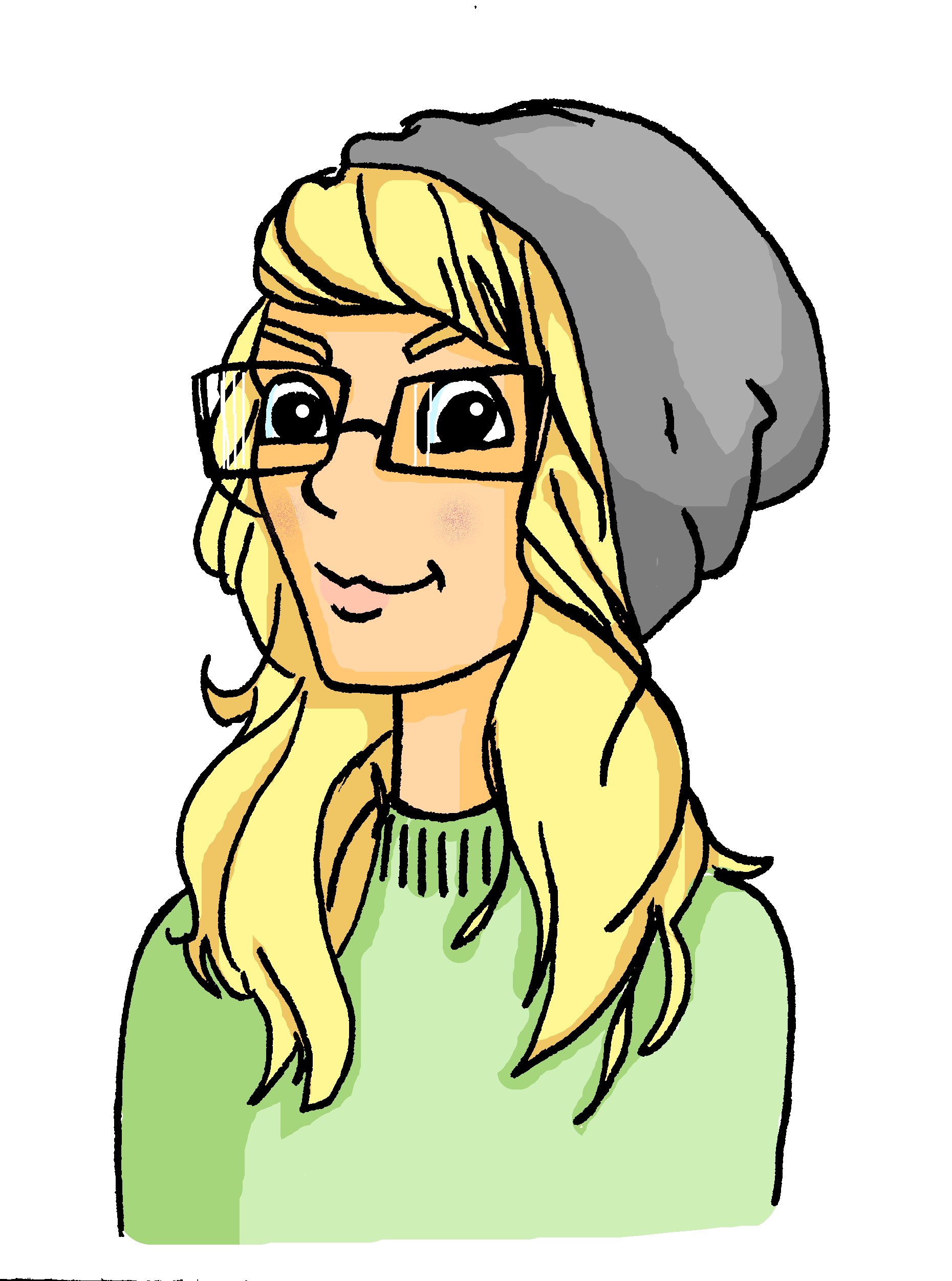 Wolfgang decides to write to Heidi, to tell her what he likes about her. Help him out and translate his ideas into German starting with either ich mag or ich möchte.
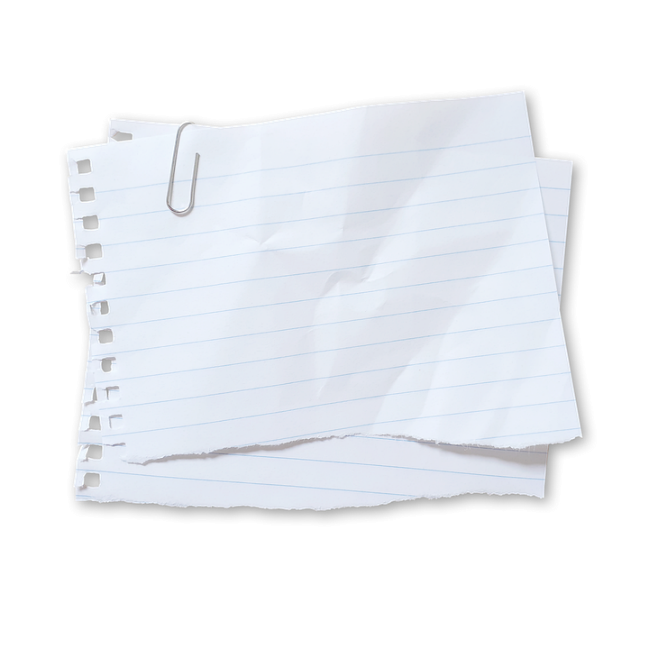 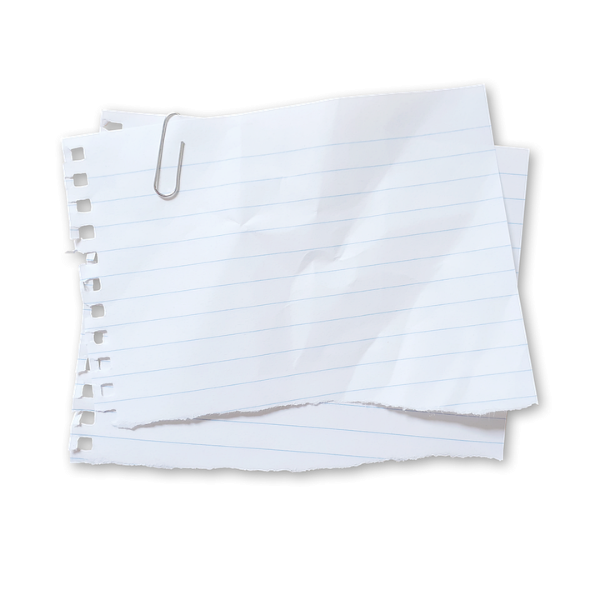 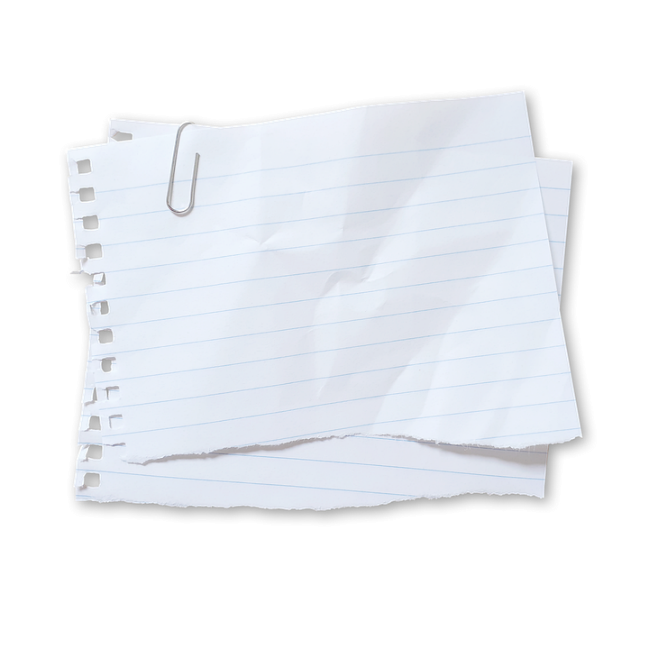 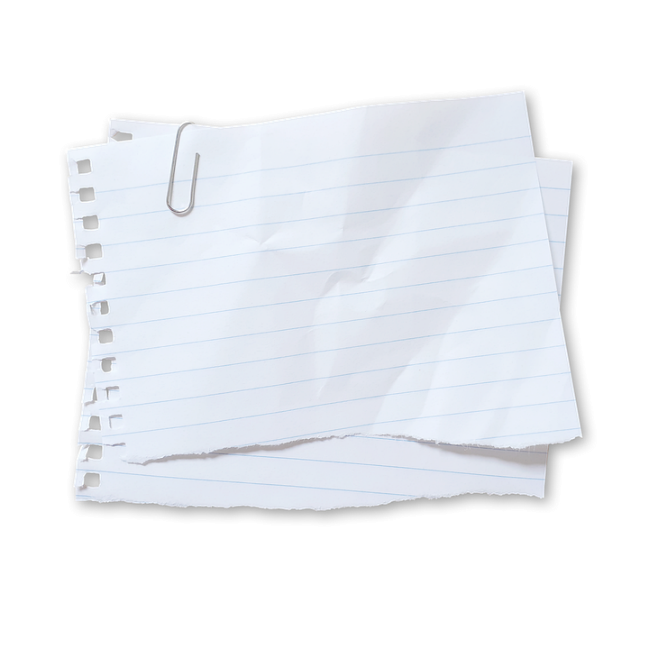 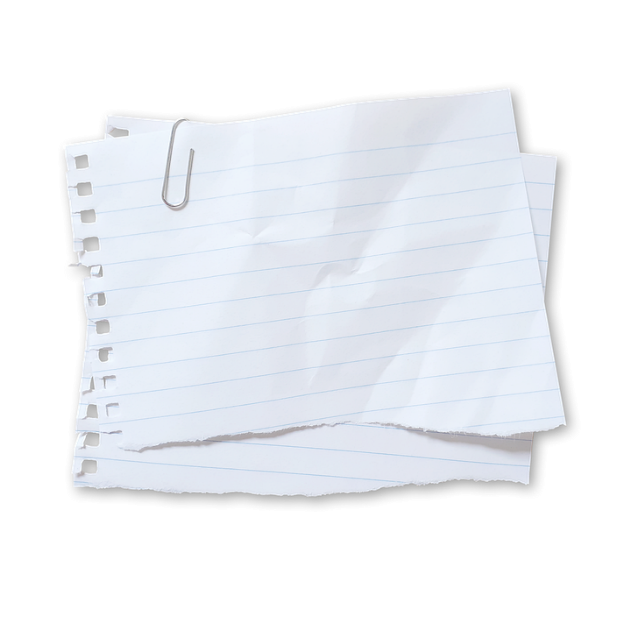 to be kind like you
weekends together
your dress
to be your boyfriend
your haircolour
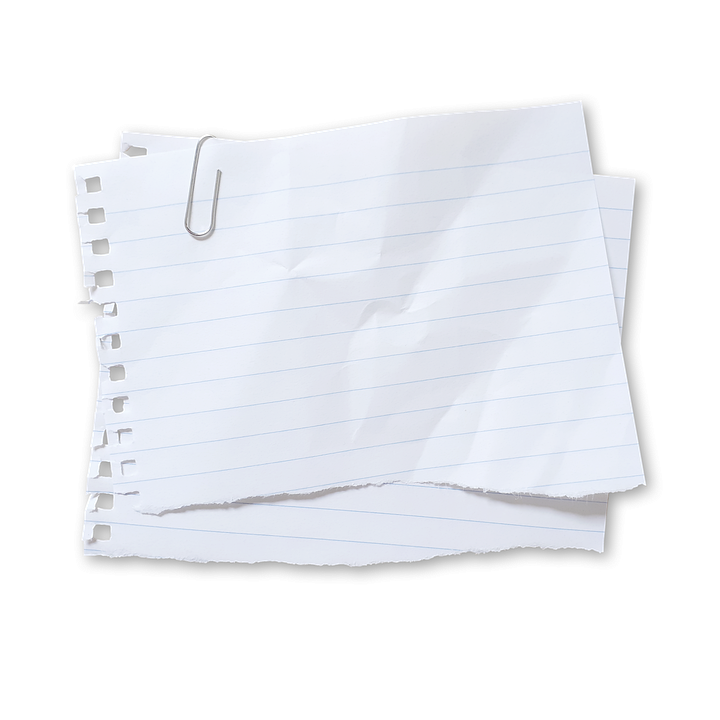 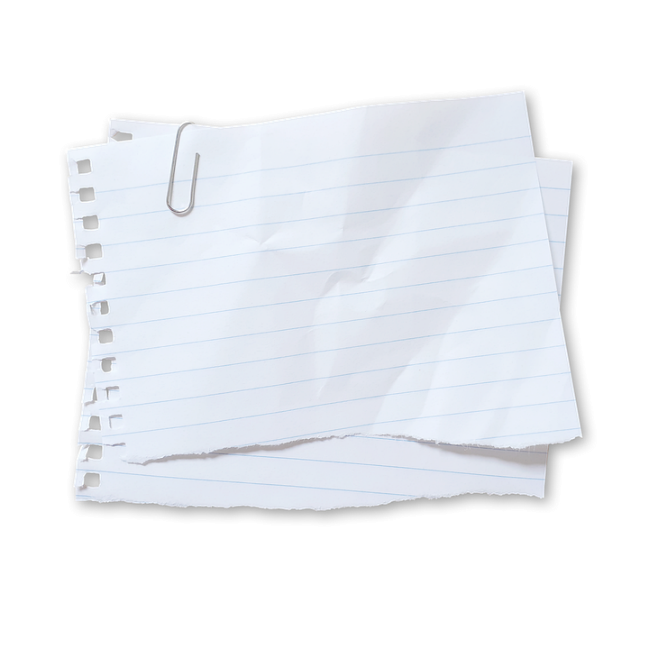 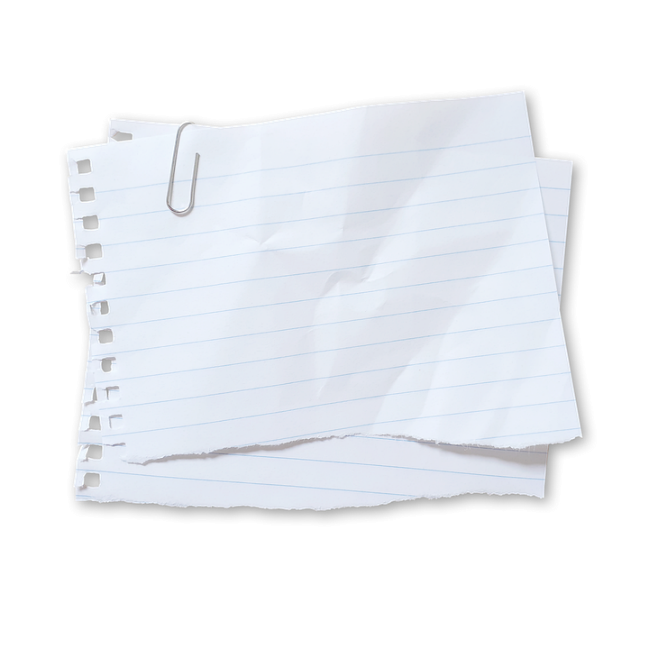 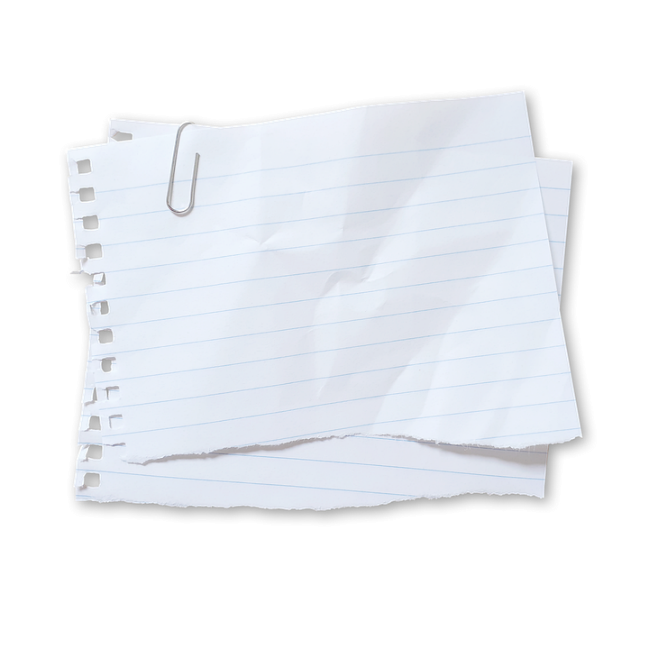 to sit next to you in the classroom
to go to the cinema with you
your good ideas
to be your man
[Speaker Notes: Timing: 8 minutesAim: to practise using sentences with ich mag and ich möchte.Procedure:1. Explain the context, Wolfgang is writing to Heidi to try to get her back.
2. Click to reveal a callout to remind students how to use ich mag and ich möchte.
3. Ask students to translate the sentence ends and start the sentences with either ich mag or ich möchte.
4. The answers are on the next slide.


:]
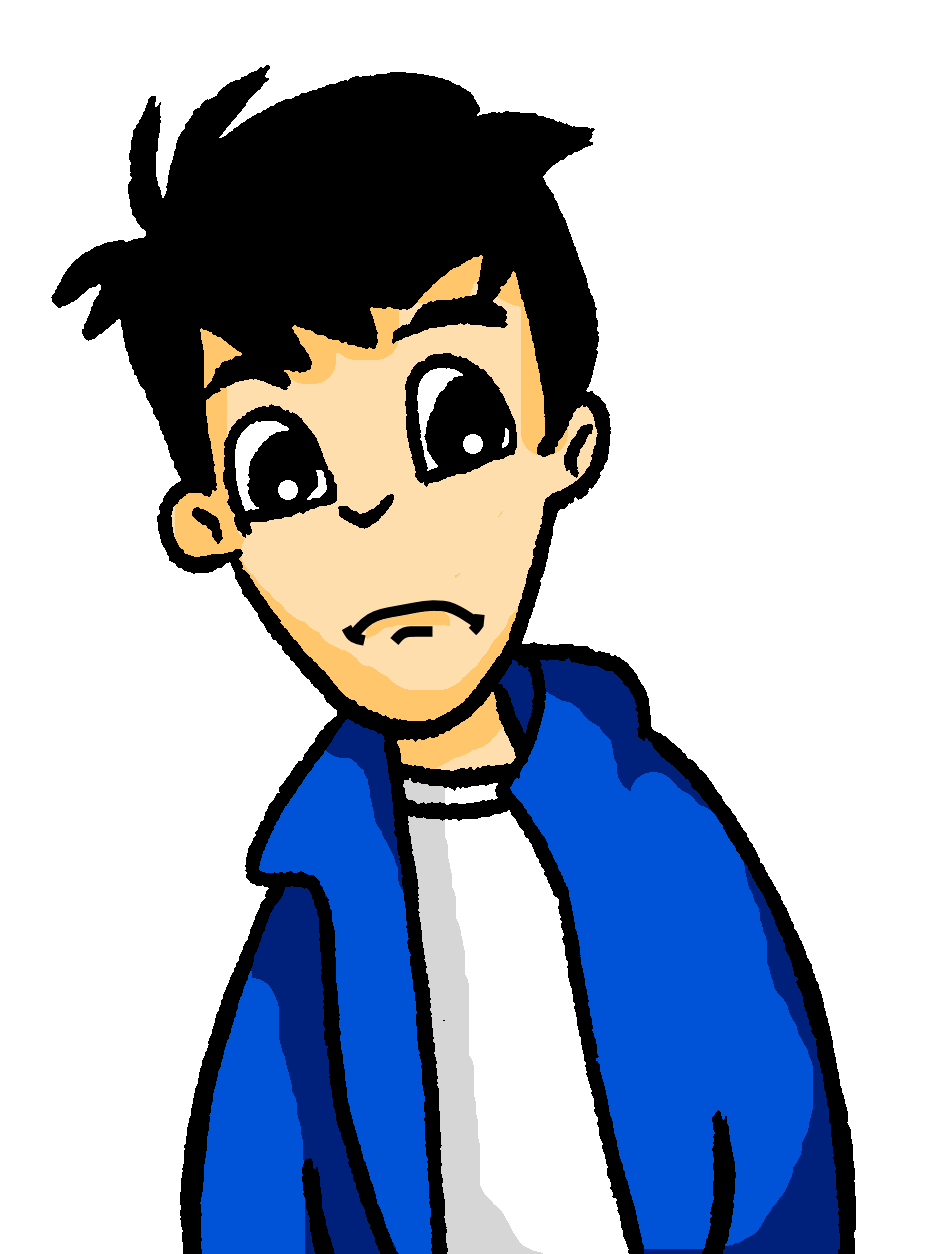 schreiben
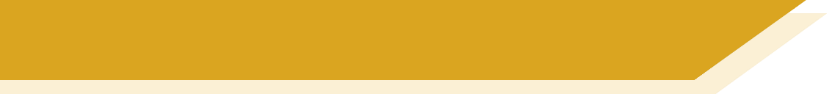 Antworten
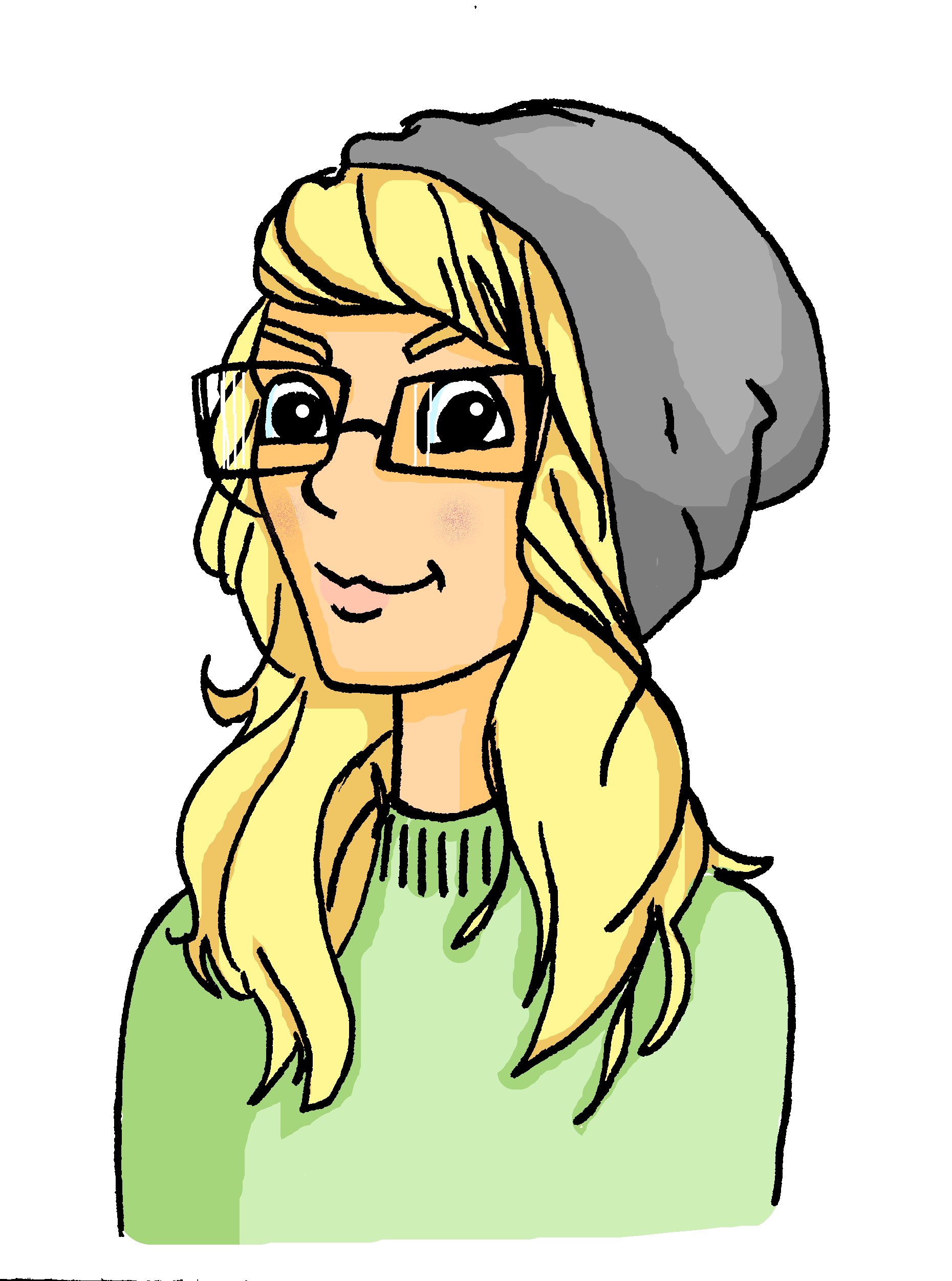 Wolfgang decides to write to Heidi to tell her what he likes about her. Help him out and translate his ideas into German starting with either ich mag or ich möchte.
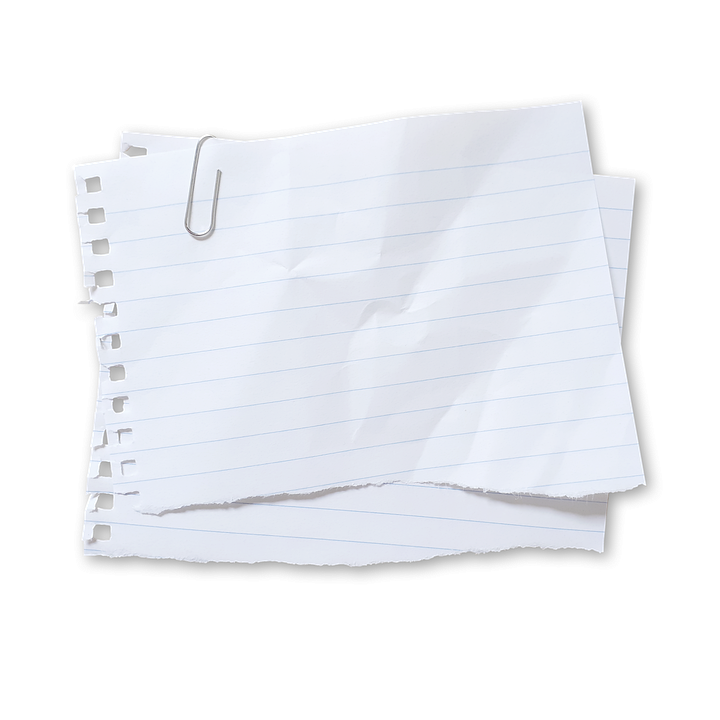 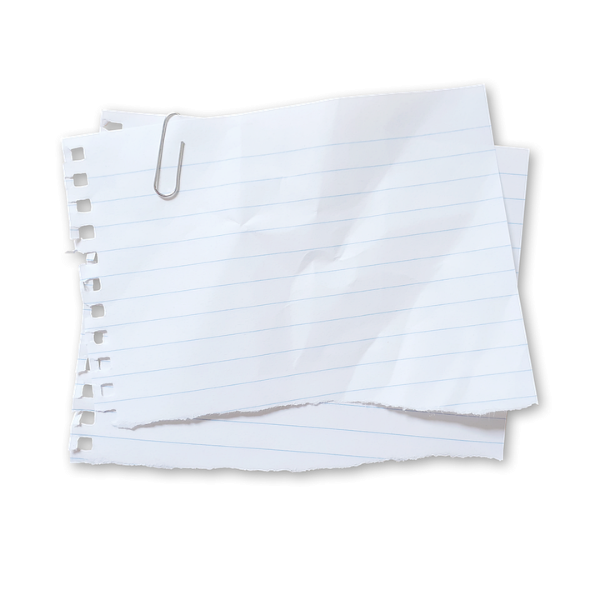 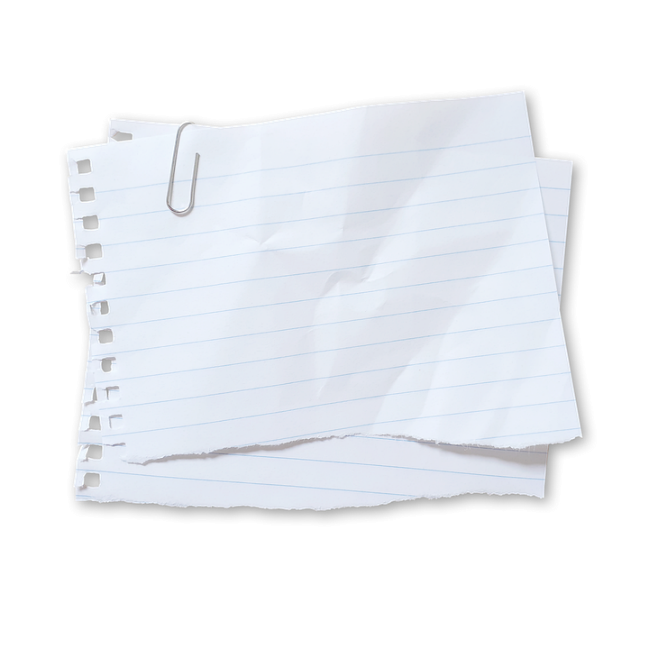 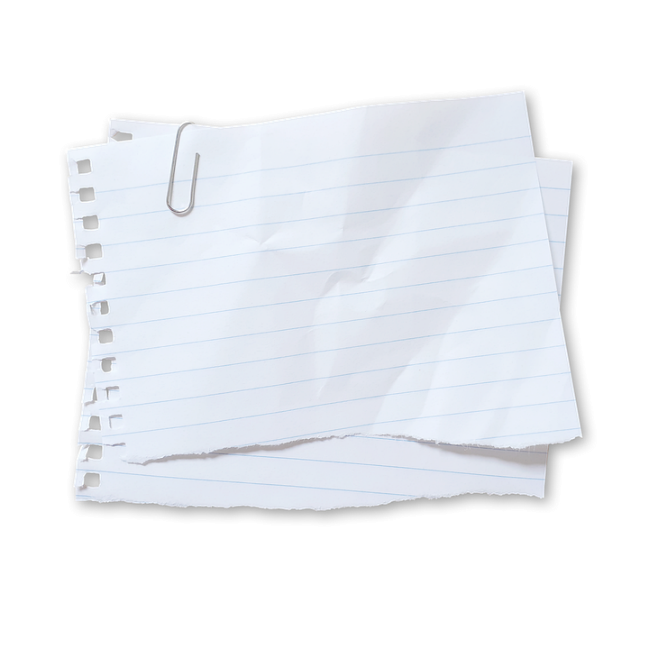 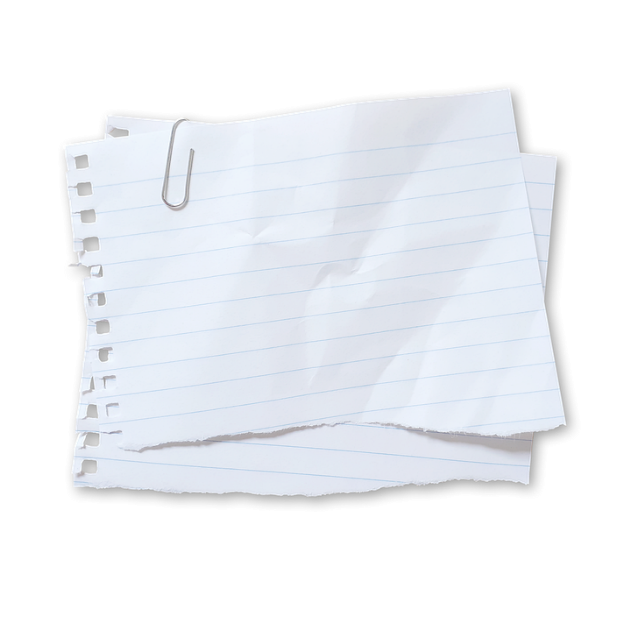 ich möchte lieb wie du sein
ich mag Wochenenden zusammen
ich mag dein Kleid
ich möchte dein Freund sein
ich mag deine Haarfarbe
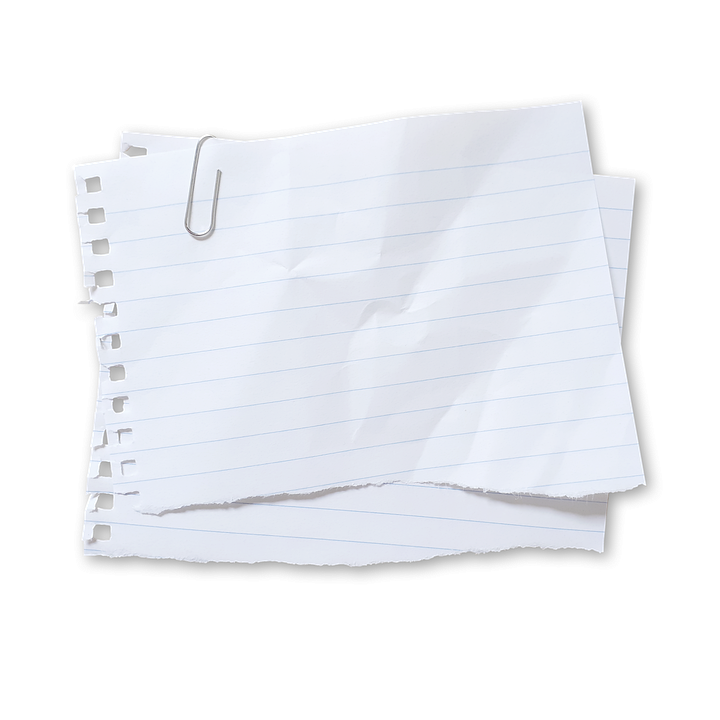 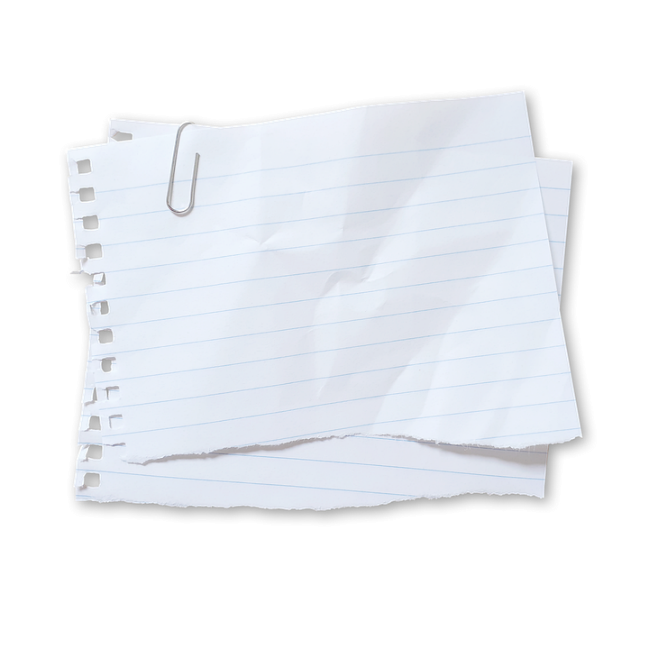 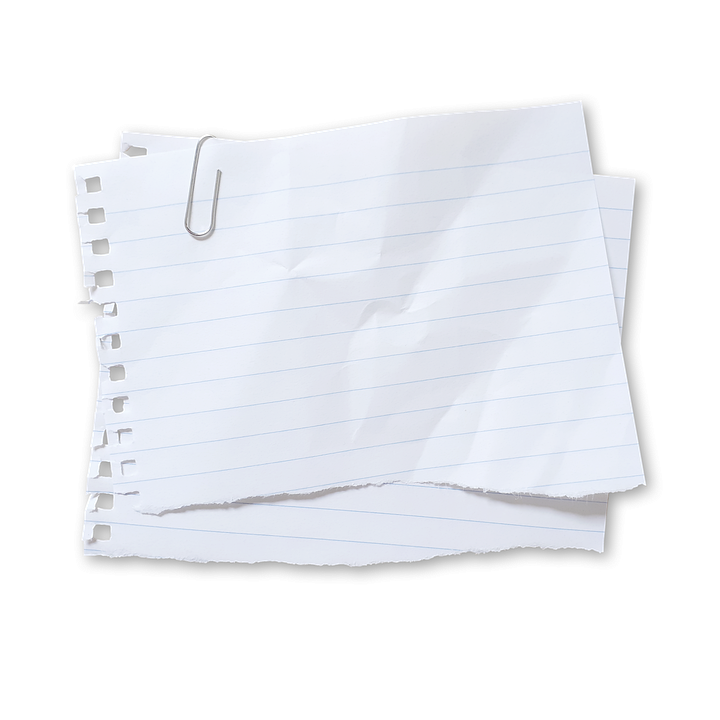 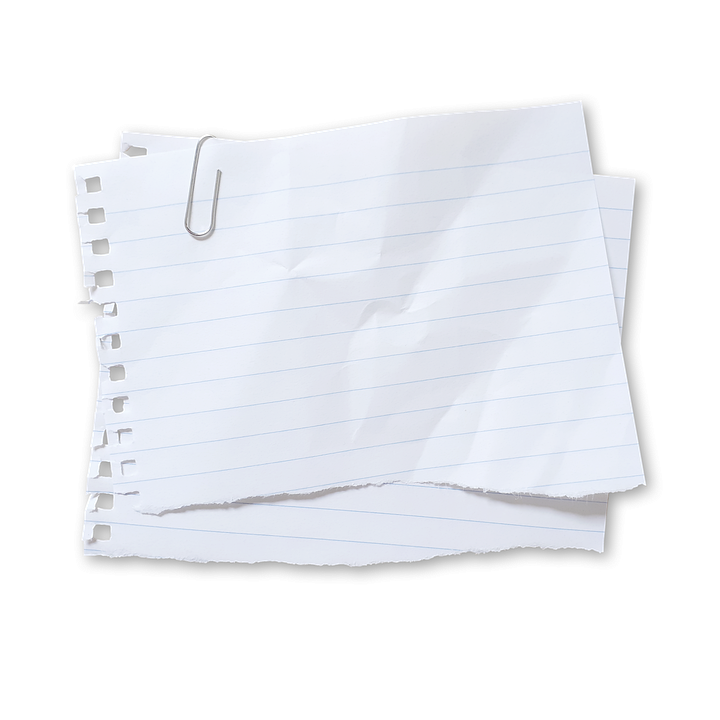 ich möchte neben dir im Klassenzimmer sitzen
ich mag deine guten Ideen
ich möchte mit dir ins Kino gehen
ich möchte dein Mann sein
[Speaker Notes: Answers]
Things you like and would like
Revisit möchte(n) and mögen; calendar years
Word stress: -ieren verbs
Y9 German 
Term 2.2 - Week 2 - Lesson 42
Heike Krüsemann / Charlotte Moss / Rachel Hawkes
Artwork: Steve Clarke

Date updated: 20/12/21
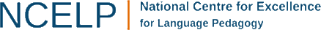 [Speaker Notes: Artwork by Steve Clarke. All additional pictures selected are available under a Creative Commons license, no attribution required.
Native-speaker teacher feedback provided by Stephanie Cross.

Learning outcomes (lesson 1):
Word stress: -ieren verbs
Consolidation of yearsRevisit möchte(n) and mögen
Word frequency (1 is the most frequent word in German): 
9.2.2.2 (revisit) bleiben [113] scheinen [275] Bruder [730] Buch [300] Farbe [1079] Fehler [861] Jahr [51] Klassenzimmer [>5009] Lehrer [695] Mal [82] Mann [121] Milliarde [453] Million [209] Monat [303] Mutter [218] Prozent [172] Schülerin [556] Seite1 [197] Sohn [596] Tafel [3855] Tier [614] Unternehmen [236] breit [847] jeder, jede, jedes [87] lieb [987] nächste, nächstes, nächsten [235] da [48] nur [39] schließlich [351] Wie viele? [n/a] elf [1507] zwölf [1080] dreizehn [4772] sechzehn [4924] siebzehn [>5009] zweiundzwanzig [>5009] tausend [1177]
Source:  Jones, R.L & Tschirner, E. (2019). A frequency dictionary of German: Core vocabulary for learners. London: Routledge.

The frequency rankings for words that occur in this PowerPoint which have been previously introduced in NCELP resources are given in the NCELP SOW and in the resources that first introduced and formally re-visited those words. 
For any other words that occur incidentally in this PowerPoint, frequency rankings will be provided in the notes field wherever possible.]
Person B liest ihren Text vor. Person A macht Notizen. Welche Wörter sind anders?
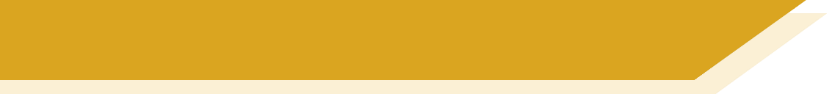 Im Gymnasium*
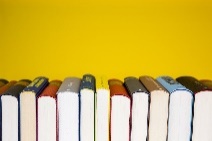 sprechen
dreizehn
Jahr x2
Kleidung
lernen
Schwester
Mein erster Monat als Schülerin im Gymnasium*

Zum ersten Mal gehe ich in eine Schule mit mehr als tausend Schülern. Erst hatte ich Angst, aber im ersten Monat ist das schließlich normal! Meine Mutter war sehr lieb und hat mir neue Bücher gekauft. Mein Bruder ist kein netter Mann und sagt nur „im Gymnasium darf man keine Fehler machen“. So schlecht scheint es aber nicht. Mein Lehrer versteht uns gut, denn er hat einen Sohn, der zwölf Jahre alt ist. Jedes Klassenzimmer ist groß mit einer breiten Tafel. In Deutschland gehen rund 40 Prozent der Kinder aufs Gymnasium, weil sie zur Universität gehen wollen. Das will ich auch. Ich bin jetzt elf Jahre alt und ich werde hier bleiben, bis ich siebzehn oder achtzehn bin.
Raum
Frau
mit vielen Stühlen
sechzehn
Farbe
hundert
eine Million
Unternehmen
keinen Spaß haben
Which other words did you need to change?
* Grammar School
nett
ist
schwierig
Tochter
[Speaker Notes: Timing: 10 minutes (2 slides)Aim: i) to review the homework task this week.
ii) to develop fluency in decoding by reading aloud the student versions, adapted for homework.iii) to listen attentively, noting differences in the original text.iv) to make judgements about the replacements made by a peer, and engage in peer feedback.Procedure:1. Student B reads his/her adapted HW text.  2. Student A follows along with the original and makes a note of any substituted words s/he hears (on his/her copy of the HW sheet)
3. Swap roles.
4. Compare and contrast the two versions. Scrutinise any differences and offer opinions about the correctness of the choices.
5. Move to the next slide, which has a possible answer version, using all of the viable words. Note: the HW task set a time limit and asked students to try to replace at least ten of the words, so it’s to be expected that they might not have got them all.

Word frequency of cognates and unknown words (1 is the most frequent word in German): Gymnasium [3081]Source:  Jones, R.L. & Tschirner, E. (2019). A frequency dictionary of German: core vocabulary for learners. Routledge]
Person B liest ihren Text vor. Person A macht Notizen. Welche Wörter sind anders?
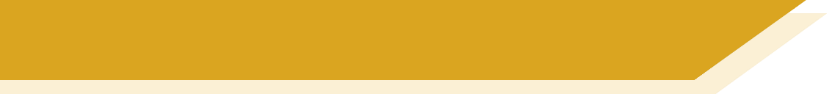 Im Gymnasium*
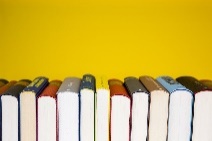 sprechen
dreizehn
Jahr x2
Kleidung
lernen
Schwester
Mein erster Monat als Schülerin im Gymnasium*

Zum ersten Mal gehe ich in eine Schule mit mehr als tausend Schülern. Erst hatte ich Angst, aber im ersten Monat ist das schließlich normal! Meine Mutter war sehr lieb     und hat mir neue Bücher       gekauft. Mein       Bruder      ist kein netter Mann und sagt nur „im Gymnasium darf man                         keine Fehler machen“. So    schlecht   scheint es aber nicht. Mein Lehrer versteht uns gut, denn er hat einen        Sohn     , der         zwölf    Jahre alt ist. Jedes Klassenzimmer ist groß mit einer breiten Tafel. In Deutschland gehen rund 40 Prozent der Kinder aufs Gymnasium, weil sie zur Universität gehen wollen. Das will ich auch. Ich bin jetzt elf Jahre alt und ich werde hier bleiben, bis ich   siebzehn    oder achtzehn bin.
erstes Jahr
Raum
Frau
hundert
Jahr
mit vielen Stühlen
sechzehn
nett
keine nette
Meine Schwester
Kleidung
Farbe
Frau
hundert
schwierig
ist
keinen Spaß haben
eine Million
eine Tochter
Unternehmen
die dreizehn
Jeder Raum
vielen Stühlen.
eine Million
keinen Spaß haben
Which other words did you need to change?
sechzehn
lernen
* Grammar School
schwierig
nett
ist
Tochter
[Speaker Notes: Procedure:1. On successive clicks the bold words are covered with the appropriate substitute word.2. Note that sometimes changes are needed to other words in the sentence. All of these changes revisit previously taught grammar, which teachers can elicit and/or explain as needed. 

Changes are:i. erster  erstes
ii. mein  meineiii. kein netter keine nette
iv. einen   eine
v. der  die
vi. Jedes   Jeder]
Phonetik
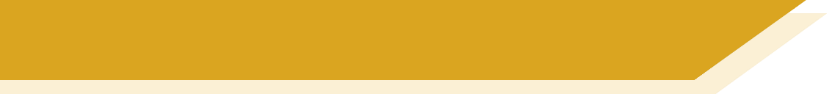 -ieren verbs
Verbs ending in -ieren in the infinitive are often near cognates:
funktionieren – to function
studieren – to study
organisieren – to organise
kritisieren – to criticise
interessieren – to interest
The stress is on the –ie syllable: kritisieren
A few are quite different from English:
Remember that most other German verbs stress the 1st syllable, except those starting be-, ge-, ent-, er-, ver-
reagieren – to react
spazieren – to walk
The past participle of these verbs ends in –iert :
We have organised everything.  
We organised everything.
Wir haben alles organisiert.
Note that they do not add ge-.
[Speaker Notes: Timing: 2 minutesAim: to introduce verbs ending in –ieren, together with their perfect tense form.

Procedure:1. Click on the mouse to animate the explanation.
2. Ensure student understanding at each stage.]
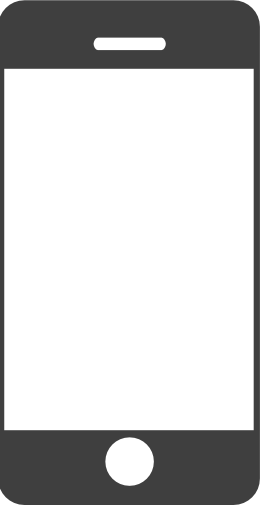 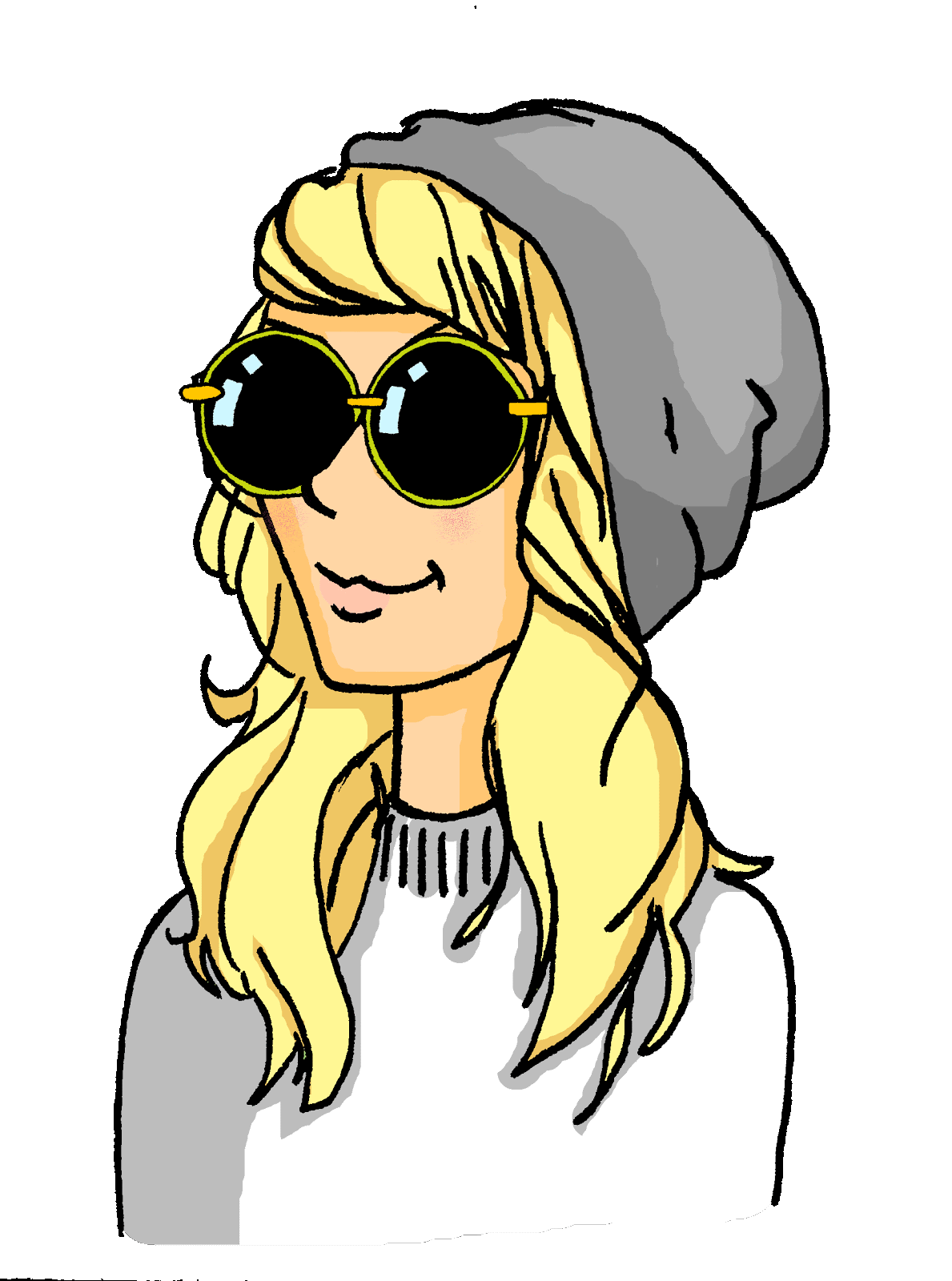 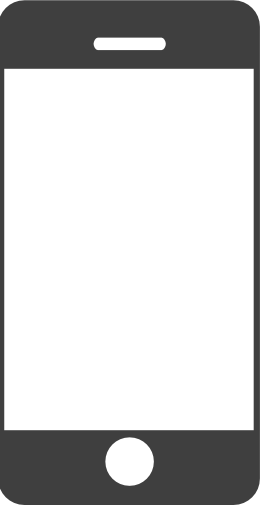 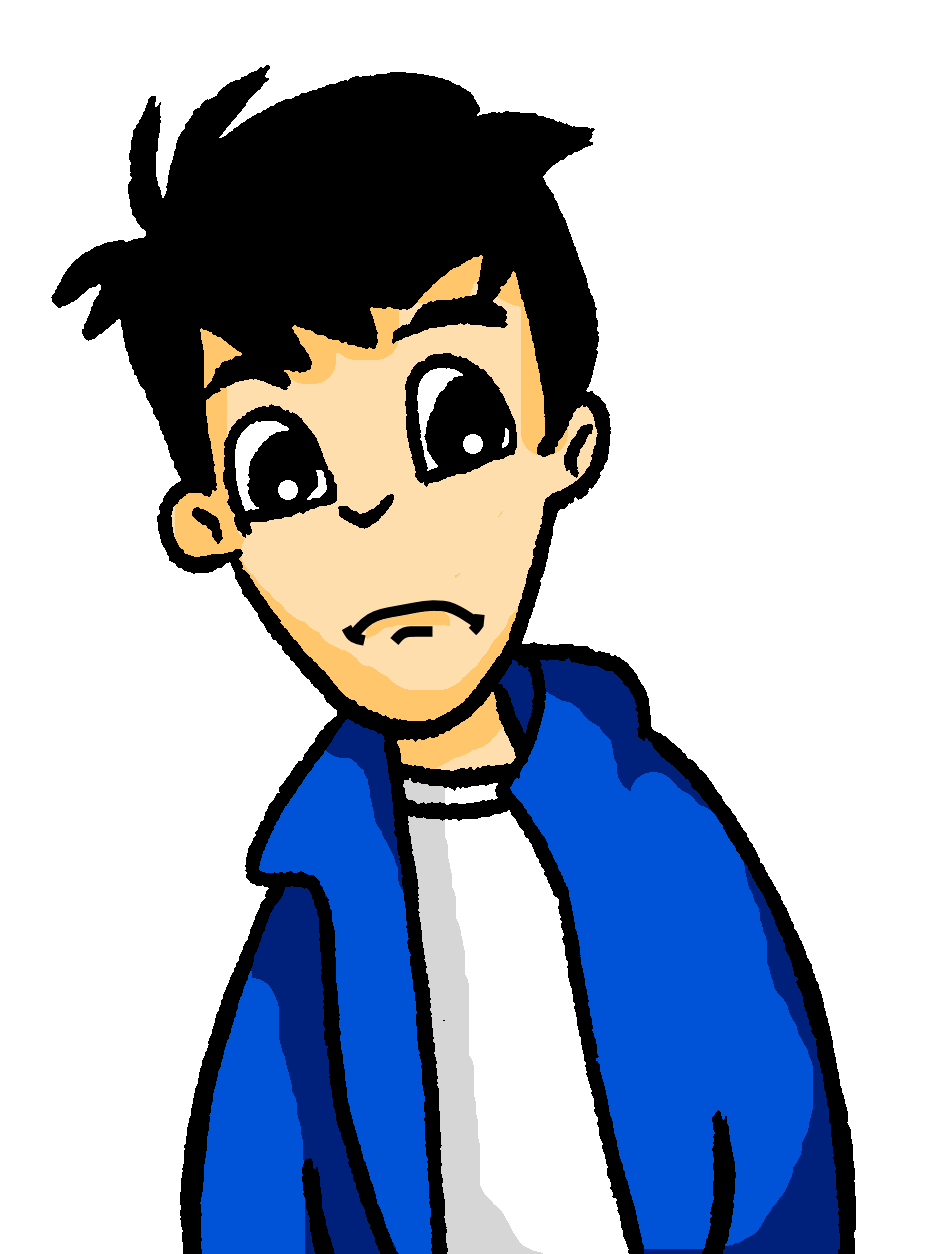 lesen
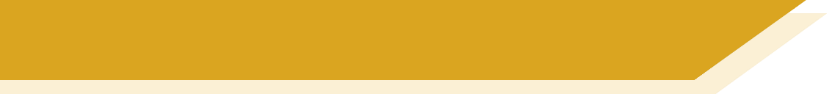 Wolfgangs Traum
Wolfgang träumt, dass er an Heidi schreibt! Aber was er sagt ist wie ein Lied!
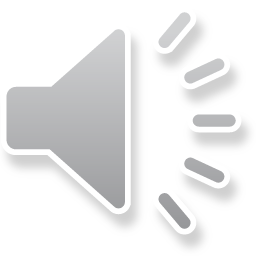 Hallo Heidi! 

Wie soll ich reagieren? 
Du hast mich schon immer interessiert. 
Ich habe dich nie kritisiert. 
Wir haben zusammen studiert. 
Du hast alles organisiert. 
Wir sind durch die Stadt spaziert*. 
Wie soll ich ohne dich funktionieren?

				Wolf xxx
Dann schreibe Wolfgangs SMS auf Englisch.
Lies Wolfgangs SMS laut!
*spazieren – to walk
[Speaker Notes: Timing: 5 minutesAim: to provide practice in recognising and comprehending –ieren verbs in the perfect tense.Procedure:1. Students translate the text into English.
2. Answers are on the next slide.]
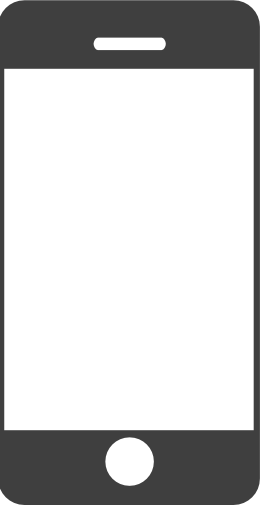 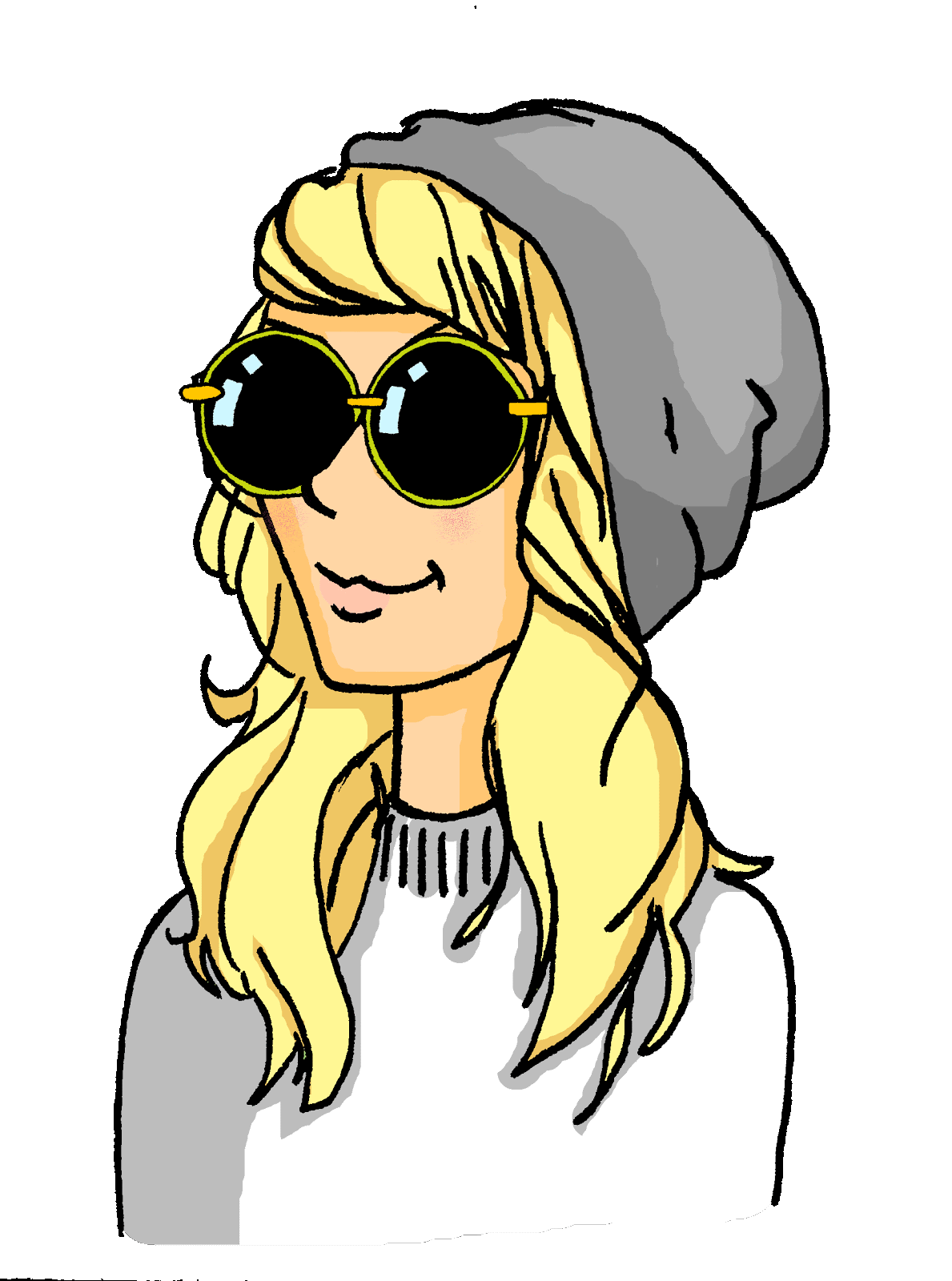 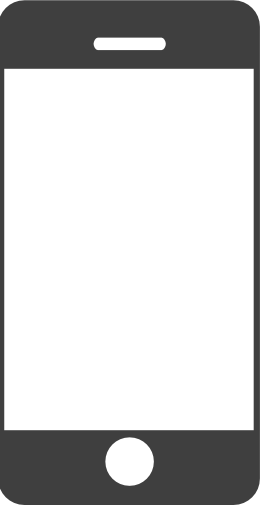 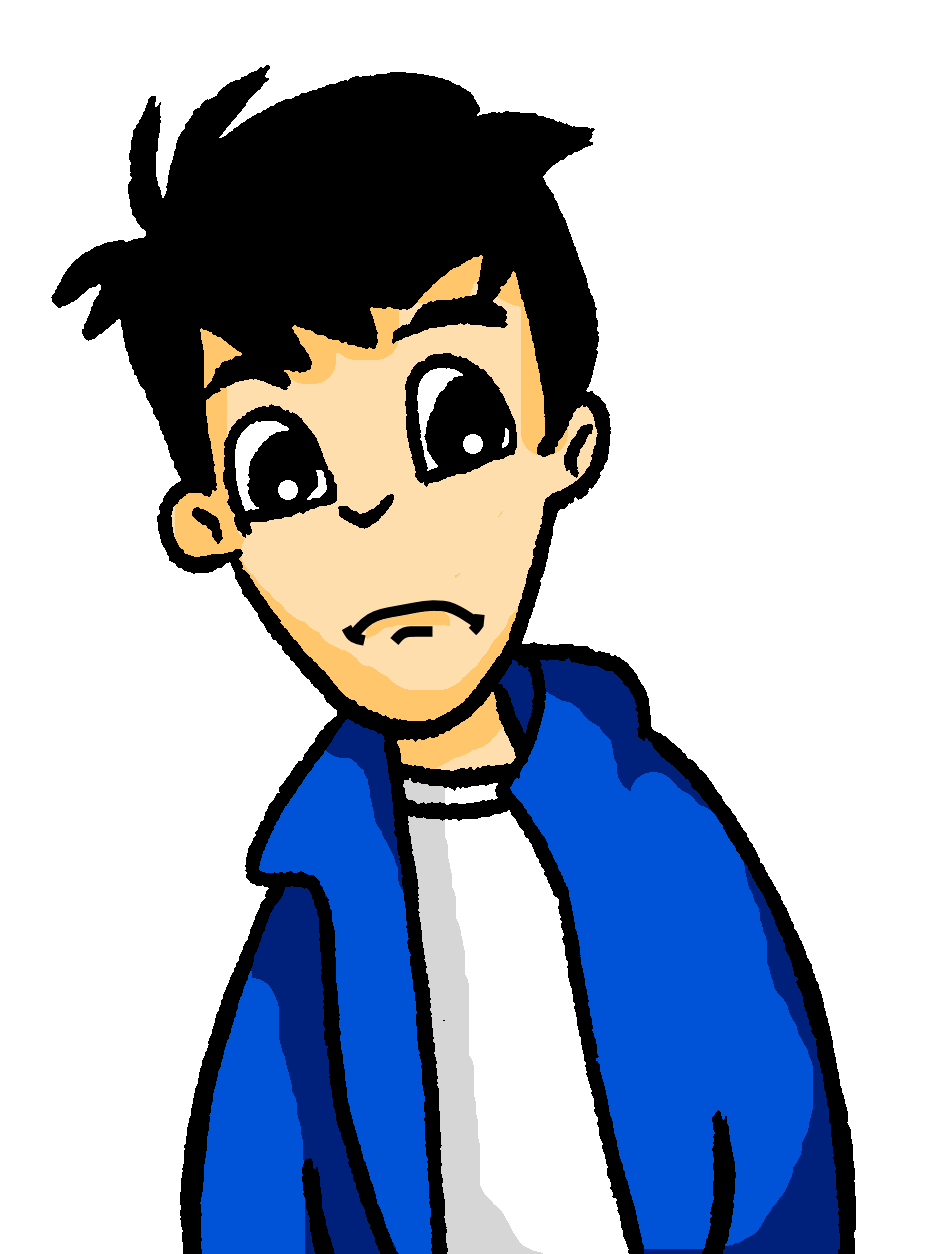 lesen
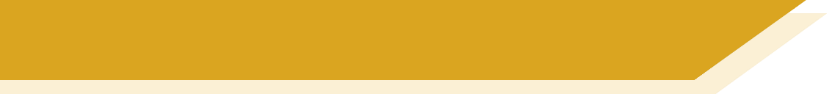 Antworten
Literally ‘How should I react?’, but remember, a literal translation doesn’t always sound natural!
Hello Heidi! 

How am I supposed to react? 
You always interested me. 
I never criticised you. 
We studied together. 
You organised everything. 
We walked through the town.
How I am supposed to function?

				Wolf xxx
The German version rhymed. Why doesn’t the English version rhyme?
[Speaker Notes: Timing: 3 minutesAim: to provide the answers to the translation exercise on the previous slide, together with a couple of points to note about translation.
Procedure:1. Click on the mouse to bring up the two speech bubbles in turn, talking through these aspects of translation.
2. Ensure student understanding.  In the question about rhyme draw out from students that the German past participles are at the end of each line, and as they end in -iert, a final syllable rhyme is created.  In English the simple past has only one verb and it follows the subject. Even though criticised and organised might be said to rhyme, they are not in clause-final position.]
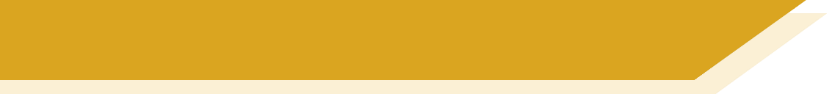 Vokabeln
hören / schreiben
Vocabulaire
nächste
billion
die Milliarde
colour
die Farbe
next (f)
every (m)
page
die Seite
jeder
das Tier
animal
company
das Unternehmen
how many?
wie viele?
time
das Mal
in the end, finally
schließlich
nächst- is an adjective which is usually used with an article, e.g. der nächste Bus, die nächste Stunde.  However, with time expressions it is used in R2 without an article – nächsten Monat, nächste Woche nächstes Jahr.
wide
breit
to appear, seem
scheinen
twelve
zwölf
eleven
elf
to stay, remain
bleiben
jed- is a determiner which is used instead of ‘the’, so it changes to match the gender of the noun.
board
die Tafel
there
da
mistake
der Fehler
sixteen
sechzehn
brother
der Bruder
[Speaker Notes: Timing: 3 minutes

Aim: to recall this week’s vocabulary.

Note: This can either be done as a spoken exercise in pairs or as a written exercise. For the written exercise, students draw the grid and write the translations of the vocabulary, then check answers as a class. Procedure for the spoken exercise is outlined below.

Procedure:
1. Students sketch a 5x4 grid.
2. Working in pairs, they take turns to choose a word to translate orally into German.
3. Students should work as quickly as they can without repeating a word the other has already said. If their partner agrees the given translation is correct, the speaking student ‘claims’ the relevant square on the grid by putting their initials in it. If they cannot translate a word, or translate it incorrectly, they do not claim a square and the game moves on.
4. Click to reveal translations one by one.
5. Students count up the number of squares they have claimed. The student with the most squares wins.]
Grammatik
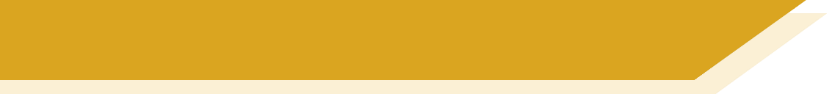 Omit articles with occupations
Reminder: with möcht- you often use a second, infinitive verb at the end of the sentence!
To state your occupation in German, don’t use an article:
I am a (male) pupil.
Ich bin Schüler.
Compare:
Ich möchte Ärztin werden.
I would like to become a (female) doctor.
Here the occupation is the subject of the sentence, i.e. what you yourself want to be (sein), become (werden), remain (bleiben).
Ich möchte eine Ärztin besuchen.
I would like to visit a (female) doctor.
Note: if you describe the occupation, you also use an article.Ich bin ein guter Schüler.
Do use an article when the occupation is the object of the sentence, e.g. who you want to visit, talk to, hear from.
[Speaker Notes: Timing: 2 minutesAim: to introduce the omission of articles with occupations in German.Procedure:1. Click to present the information.
2. Ensure student understanding at each stage.]
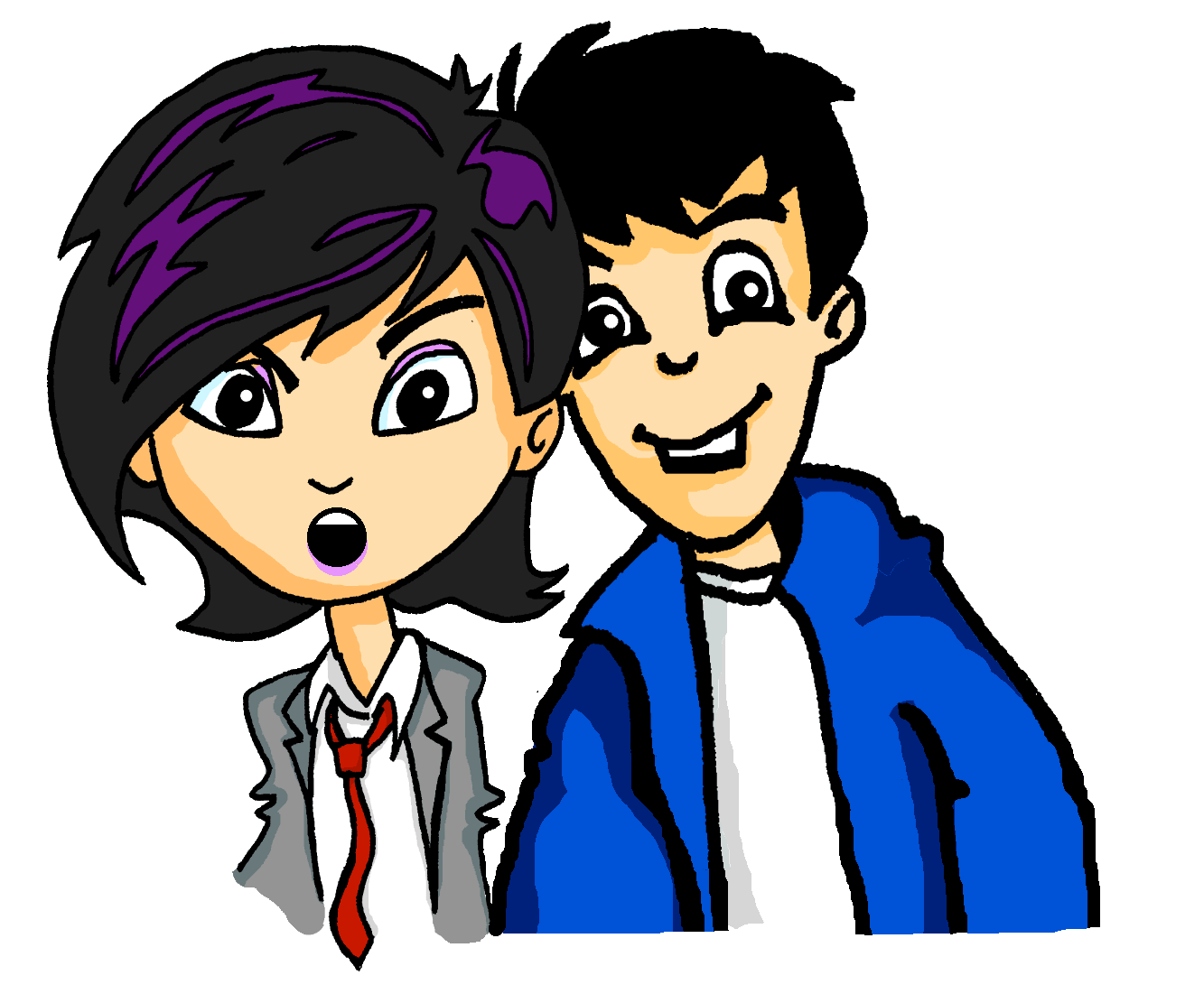 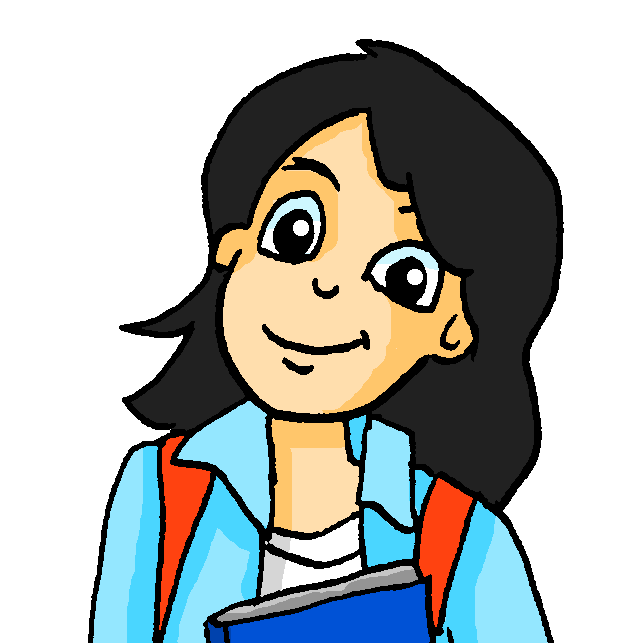 ansprechen – to speak to
hören
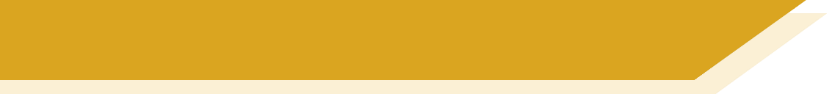 A careers’ fair
Mia, Wolfgang and Katja are at a careers fair. Are they talking about their own ambitions or a specific career presenter at the fair?
1
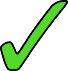 2
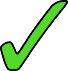 3
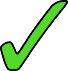 4
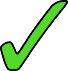 5
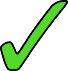 6
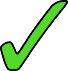 7
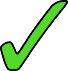 8
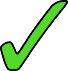 [Speaker Notes: Timing: 6 minutesAim: to practise aural comprehension of sentences with occupations, with and without articles, paying attention to the verb as trigger for article inclusion or omission.Procedure:1. Explain the task. Students are to listen out for whether or not there is an article. If they hear an article, then Mia, Wolfgang and Katja are talking about a presenter at the fair and they choose the verb from the presenter column. If they do not hear an article, the characters are talking about their own ambitions and they choose the verb from the own ambition column.
2. Click on the buttons to hear the audio.
3. Click to reveal answers, and the sentence beginnings.
4. Elicit English meanings to reinforce understanding of when to use/omit the article.

Transcript:1. Ich möchte die Lehrerin [besuchen].2. Möchtest du für immer Studentin [bleiben]?
3. Tolle Idee! Ich möchte diesen Autor [etwas fragen].4. Möchtest du jetzt den Trainer [ansprechen]?5. Möchtest du wirklich Forscherin [werden]?6. Ich möchte den Sänger [hören].7. Ich möchte Professorin [werden].
8. Ich möchte jetzt Polizist [werden].
Word frequency (1 is the most frequent word in German): ansprechen [1214]Source:  Jones, R.L. & Tschirner, E. (2019). A frequency dictionary of German: core vocabulary for learners. Routledge]
Grammatik
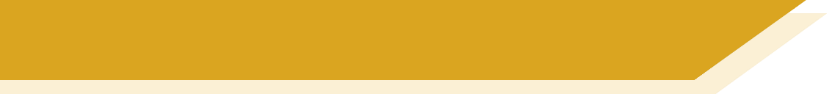 mögen and möcht-
The plural forms of mögen and möcht- are regular:
___  _____
Remember: when the verb stem ends in –t, an additional ‘e’ is added.
___  ______
___  ______
___  _______
___  _____
___  _______
With möcht- use a second, infinitive verb at the end of the sentence:
I would like to swim.
Ich möchte schwimmen.
Reminder: you can make any verb into a neuter noun by capitalising the first letter.
After mögen always use a noun:
I like swimming.
Ich mag Schwimmen.
[Speaker Notes: Timing: 2 minutesAim: to revisit the plural forms of mögen and introduce the plural forms of möcht-; to recap the knowledge that möcht- can be used with a second (infinitive) verb whilst mögen is only used with nouns.Procedure:1. Click to present and elicit the information.
2. Ensure student understanding at each stage.

.]
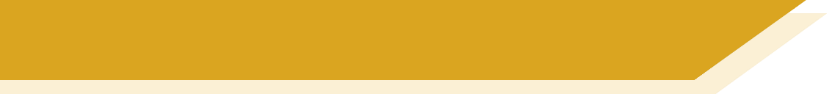 At the careers fair
lesen
Katja’s Aunt Lena has joined them at the careers fair.
ehemalig – former
Schreib 1-4. Ist es möchtet, möchten, mögt, oder mögen?
Vielleicht. Wir mögen die ehemalige Schülerin, die jetzt für Volkswagen arbeitet. Wir möchten auch die Wissenschaftlerin ansprechen.
2
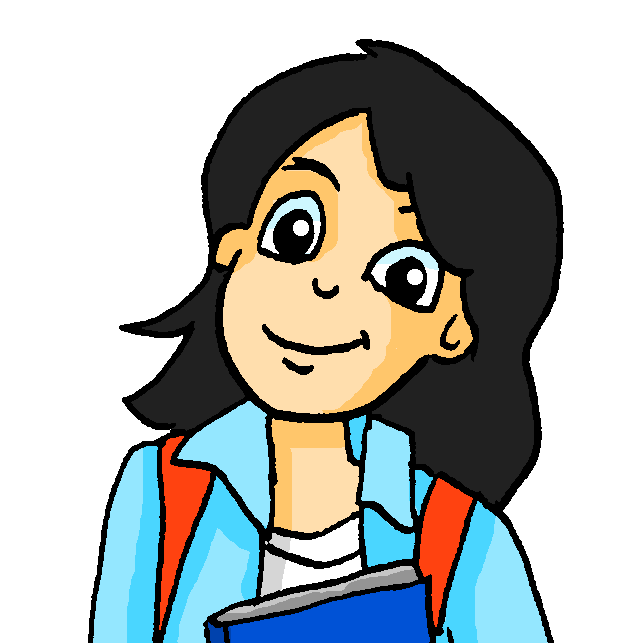 ______
Möchtet ihr in einem Unterhehmen arbeiten?
1
________
______
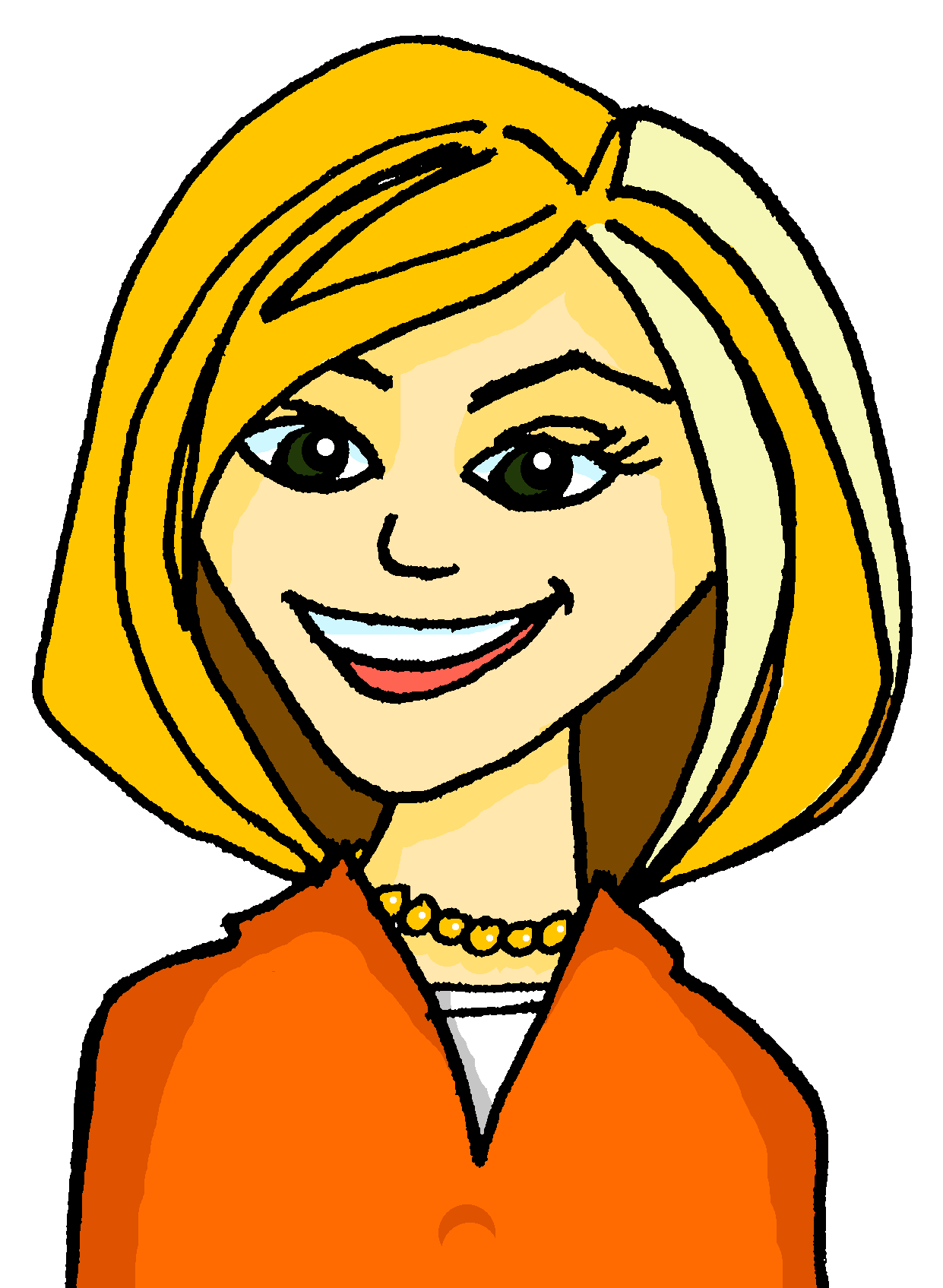 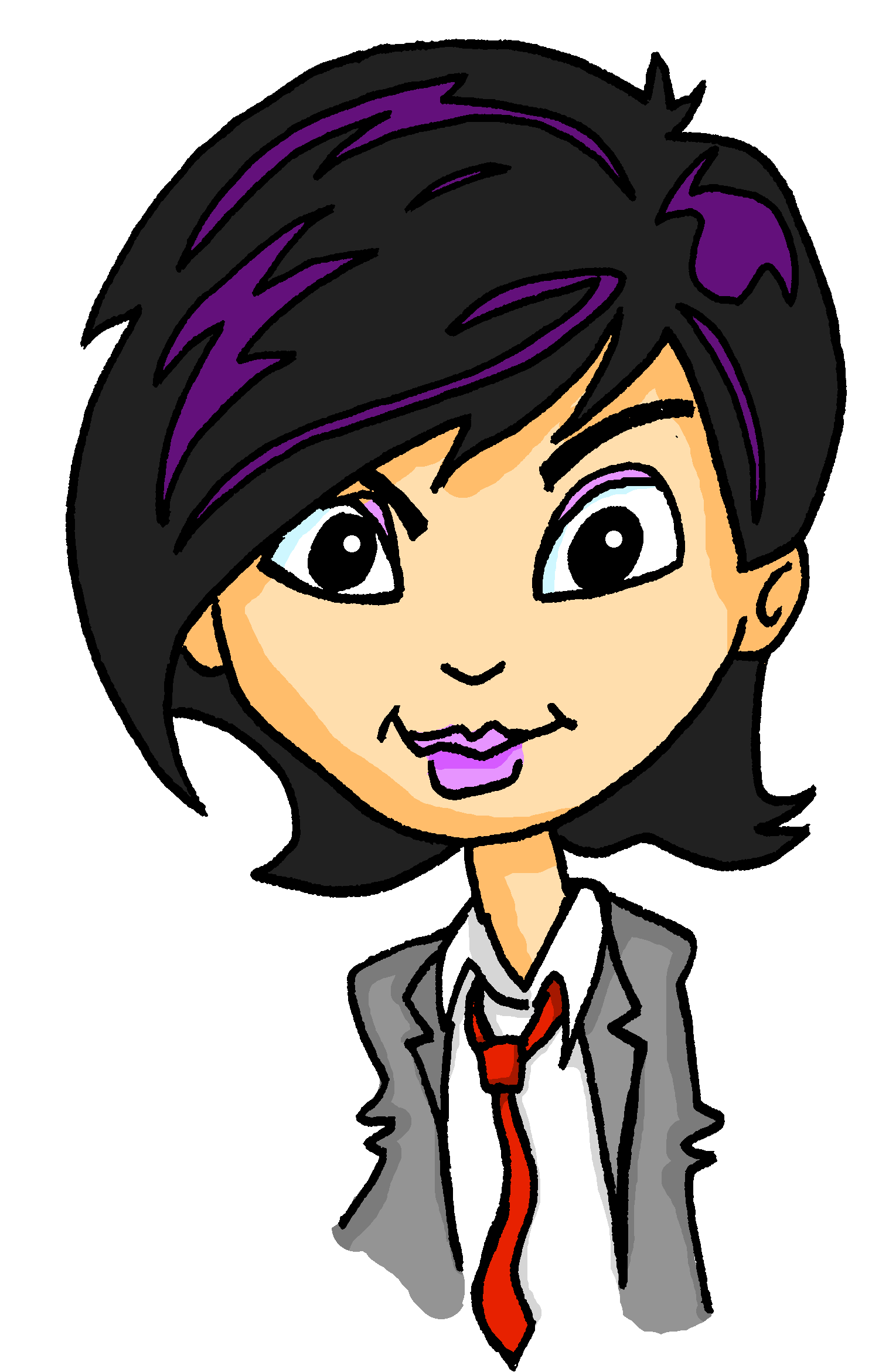 Wir mögen beide Biologie. Chemie mag nur Mia. Wir möchten aber mit allen zweiundzwanzig Personen sprechen.
4
Mögt ihr denn Chemie?
______
3
______
______
[Speaker Notes: Timing: 5 minutesAim: to practise plural forms of möcht- and mögen.Procedure:1. Explain the procedure. Remind students that they will know from the pronoun which form of the verb to use and from the noun/verb phrase whether to use möcht- or mögen.
2. Ask students to fill in the gaps.
3. Click to reveal answers.

Word frequency of unknown words and cognates (1 is the most frequent word in German): Biologie [3617] ehemalig [883]Source:  Jones, R.L. & Tschirner, E. (2019). A frequency dictionary of German: core vocabulary for learners. Routledge]
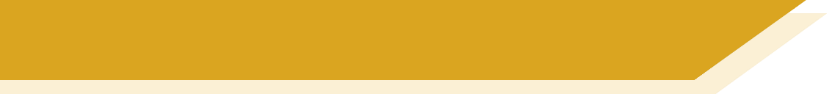 Wie sagt man die Jahre auf Deutsch?
Vokabeln
To say the years 0 – 1099 in German:
In English, we often say years in two parts: 1066  ten / sixty-six1105  eleven / o five1980  nineteen / eighty
siebenhundert(und)zweiundfünfzig
752
1
(ein)tausend(und)sechsundsechzig
2
1066
To say the years 1100 – 1999 in German:
elfhundert(und)fünf
1105
3
In German, always say the hundert or tausend but you can leave out the ein and the und.
dreizehnhundert(und)vierzehn
1314
4
neunzehnhundert(und)achtzig
1980
5
To say the years 2000 onwards in German:
BC – vor Christus (v. Chr)AD – nach Christus (n. Chr)
zweitausend(und)fünf
6
2005
zweitausend(und)zwanzig
2020
7
[Speaker Notes: Timing: 3 minutesAim: to recap how to say calendar years in German. Procedure:1. Click to bring up no.1: 752. Elicit how to say this in German. Click on number to play voice recording. Click again to reveal spelling. 
2. Repeat for no.2: 1066. 
3. Click to bring up callout to compare how years work in English. Click again for call out on leaving out ‘ein’ and ‘und’. 
4. Work your way through 3-7 in the same way.
5. Finally, click for callout on v/n. Ch. Also explain that now CE/ BCE (common era/ before common era) tends to be used more than BC/AD.


Transcript:
752  (siebenhundert(und)zweiundfünfzig)
1066 ((ein)tausend(und)sechsundsechzig
3. 1105 (elfhundert(und)fünf)
4. 1314 (dreizehnhundert(und)vierzehn
5. 1980 (neunzehnhundert(und)achtzig)
6. 2005 (zweitausend(und)fünf)
7. 2020 (zweitausend(und)zwanzig)]
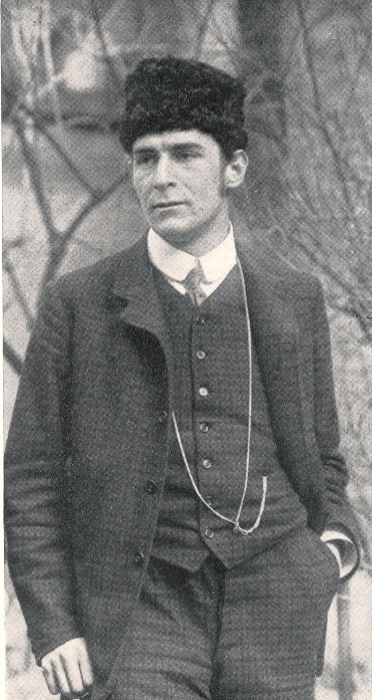 hören / lesen
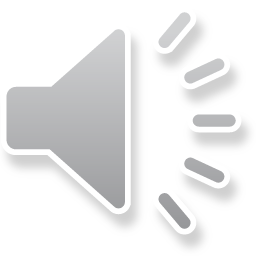 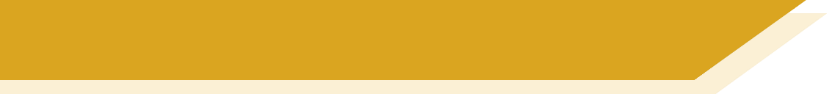 Franz Marc [1/6]
*Maler – painter
Hör zu und schreibe die Jahre.
1880 wurde der deutsche Maler* Franz Marc in München geboren. Dort ist er bei seinen Eltern, zusammen mit seinem Bruder Paul, der zwei Jahre älter war, aufgewachsen.

1899 ist er zur Universität gegangen und hat Theologie studiert. Jedoch war sein Ziel immer, Maler zu werden. Deshalb hat er 1900 ein Kunststudium an der Münchner Akademie angefangen.
 
1903 ist Franz Marc zum ersten Mal nach Paris gefahren. Dort hat er die Bilder von Vincent van Gogh und von den Impressionisten gesehen. 

1904 hat er meist an Tierbildern gearbeitet. Seine Kunst ist in dieser Zeit einfacher geworden.
 
1907 ist Marc zum zweiten Mal nach Paris gereist.
1
2
3
4
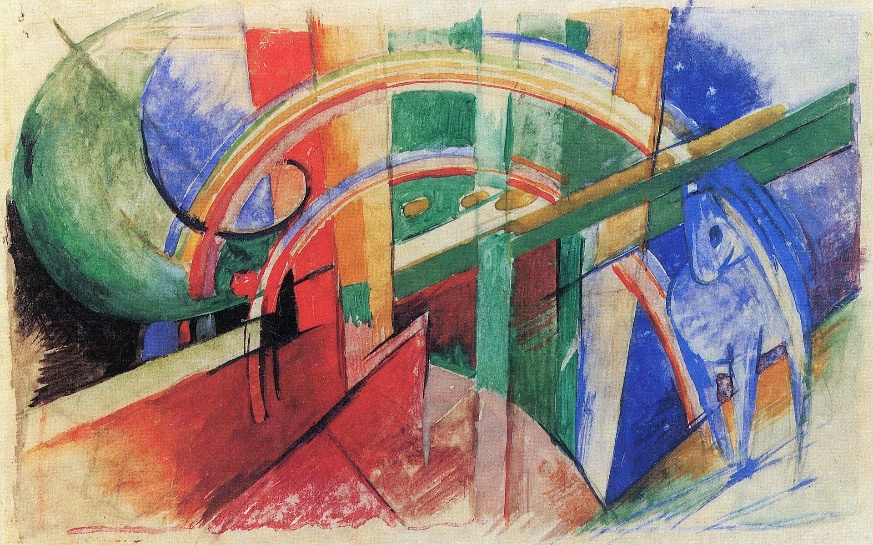 5
6
[Speaker Notes: Timing: 12 minutes (6 slides)Aim: to practise aural comprehension of years within a larger text (4 minutes).Procedure:1. Press the audio button to listen to the recording.
2. Ask students to note down the years that they hear, in digits.
3. Click to reveal answers. 
4. Repeat the procedure on the following slide with the second half of the text.

Word frequency of unknown words and cognates (1 is the most frequent word in German): Ausstellung [1597] Galerie [4328] Maler [2731] Kontakt [930] Reiter [4884] insbesondere [655] Symbol [2570] Kraft [458] abstrakt [3335] Soldat [1267] Skizzen [>5009] Wasserfall [>5009] Auktion [>5009] Rekord [4701] Summe [1114]Source:  Jones, R.L. & Tschirner, E. (2019). A frequency dictionary of German: core vocabulary for learners. Routledge
Note: all images from Wikipedia are in the public domain, no attribution required.]
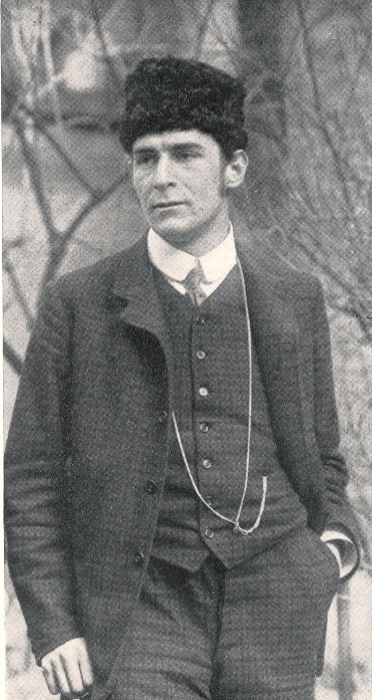 hören / lesen
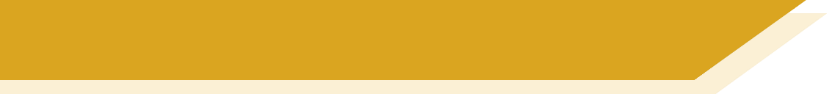 Franz Marc [2/6]
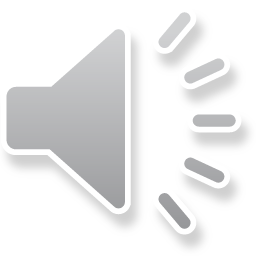 *die Ausstellung – exhibition
der Reiter – rider 
insbesondere – especially
die Kraft – strength, power
die Skizzen – sketches
1910 war die erste Ausstellung* von seinen Bildern in der Galerie Brakl. Er und der Maler August Macke sind gute Freunde geworden. Im gleichen Jahr ist Marc mit Wassily Kandinsky in Kontakt gekommen.
7
Kandinsky und Marc haben 1911 die Künstlergruppe „Der Blaue Reiter“* begonnen. In dieser Zeit hat Marc neue Ideen insbesondere* über die Symbolkraft* von Farben entwickelt.
 
1912 ist Franz Marc noch einmal nach Paris gefahren. Danach ist seine Kunst noch abstrakter geworden.
 
Am vierten März 1916 ist Marc als Soldat im Ersten Weltkrieg in Verdun gestorben. Er hatte sein Skizzenbuch* mit. Sein bester Freund, August Macke, ist an der Westfront gefallen. 

Im November 2007 hat man 18 Millionen Dollar für Franz Marcs "Der Wasserfall (Frauen unter einem Wasserfall)" im New Yorker Auktionshaus Sotheby’s bezahlt – eine Rekordsumme.
8
9
10
11
[Speaker Notes: Slide 2]
lesen
Dieser Text ist ziemlich formell.Change the words in bold for less formal alternatives.
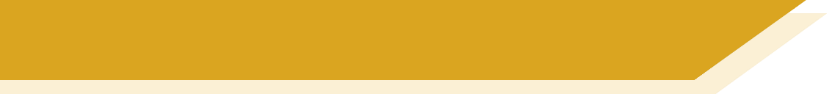 Franz Marc [3/6]
To be more informal, we could use Mutti und Vati instead of Eltern here.
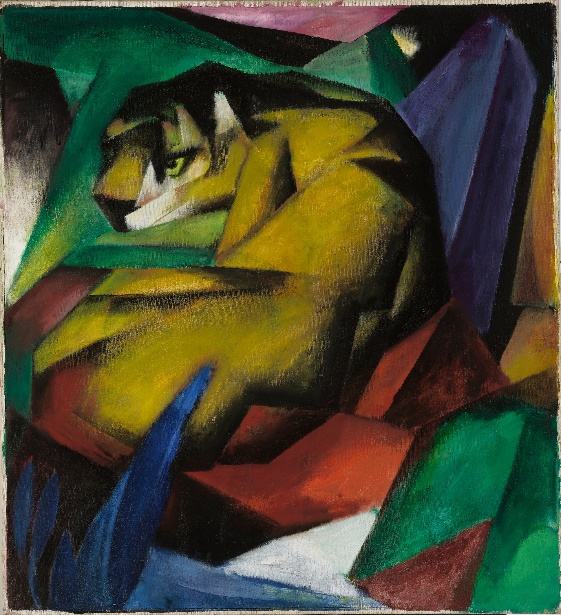 1800 wurde der deutsche Maler Franz Marc in München geboren. Dort ist er mit bei seinen Eltern, zusammen mit seinem Bruder Paul, der zwei Jahre älter war, aufgewachsen.

1899 ist er zur Universität gegangen und hat Theologie studiert. Jedoch war sein Ziel immer, Maler zu werden.
Meist is used in formal written communication. Use meistens in all other contexts.
Jedoch is a more formal way of saying aber.
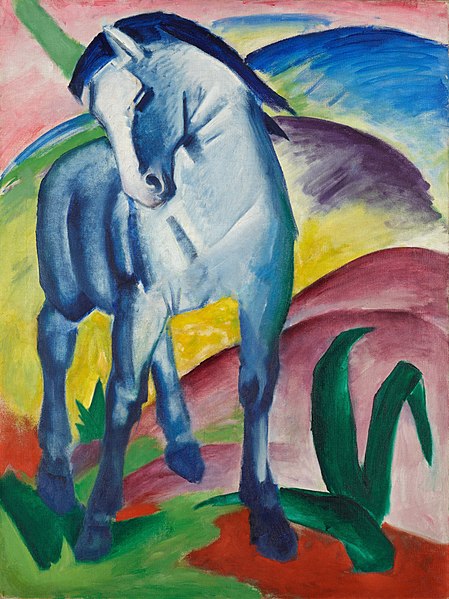 Der Tiger (1912)
1904 hat er meist an Tierbildern gearbeitet. Seine Kunst ist in dieser Zeit einfacher geworden.
 
1907 ist Marc zum zweiten Mal nach Paris gereist.Kandinsky und Marc haben 1911 die Künstlergruppe „Der Blaue Reiter“ begonnen. In dieser Zeit hat Marc neue Ideen insbesondere über die Symbolkraft von Farben entwickelt.
Blaues Pferd (1911)
Insbesondere is a more formal way of saying besonders.
[Speaker Notes: Aim: to learn more about some differences between formal and informal German (2 minutes)Procedure:1. Elicit ideas from students.
2. Click to reveal four callouts giving less formal alternatives for the words in bold.]
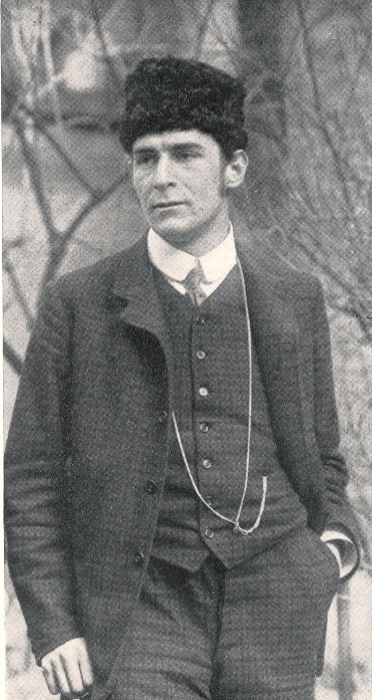 lesen
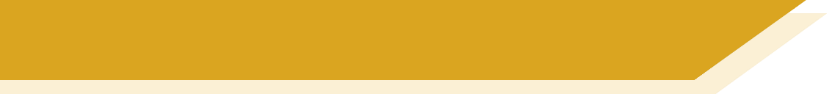 Franz Marc [4/6]
Was hat Franz Marc in diesem Jahr gemacht? Schreib Notizen auf Englisch.
[Speaker Notes: Aim: to consolidate understanding of the text (6 minutes).Procedure:1. Ask students to note down the years they see in the table.
2. Use the following two slides to view the full text and ask students to make notes in English on what Franz Marc did in each year.
3. Then use the 2nd version of this slide (which follows the text) to correct answers.]
lesen
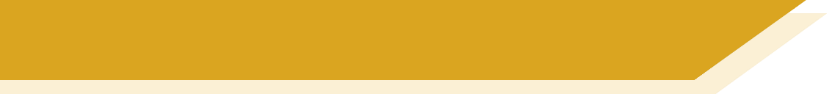 Franz Marc [5/6]
1880 wurde der deutsche Maler* Franz Marc in München geboren. Dort ist er bei seinen Eltern, zusammen mit seinem Bruder Paul, der zwei Jahre älter war, aufgewachsen.

1899 ist er zur Universität gegangen und hat Theologie studiert. Jedoch war sein Ziel immer, Maler zu werden. Deshalb hat er 1900 ein Kunststudium an der Münchner Akademie angefangen.
 
1903 ist Franz Marc zum ersten Mal nach Paris gefahren. Dort hat er die Bilder von Vincent van Gogh und von den Impressionisten gesehen. 

1904 hat er meist an Tierbildern gearbeitet. Seine Kunst ist in dieser Zeit einfacher geworden.
 
1907 ist Marc zum zweiten Mal nach Paris gereist.
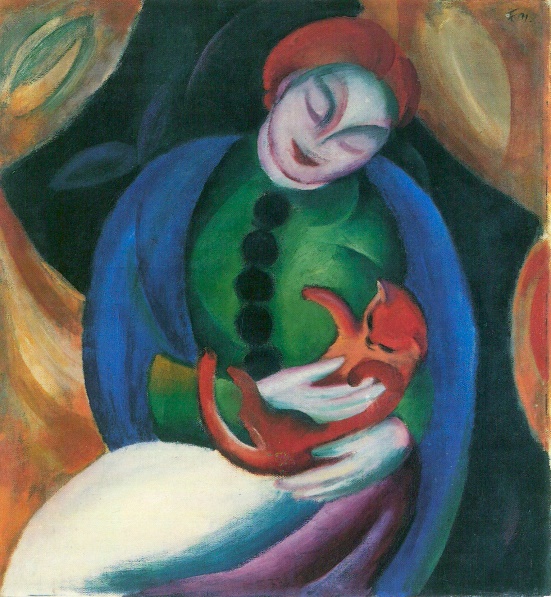 [Speaker Notes: Text slide 1]
lesen
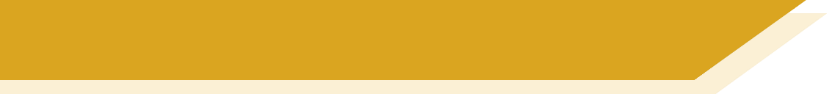 Franz Marc [6/6]
1910 war die erste Ausstellung von seinen Bildern in der Galerie Brakl. Er und der Maler August Macke sind gute Freunde geworden. Im gleichen Jahr ist Marc mit Wassily Kandinsky in Kontakt gekommen.
 
Kandinsky und Marc haben 1911 die Künstlergruppe „Der Blaue Reiter“ begonnen. In dieser Zeit hat Marc neue Ideen insbesondere über die Symbolkraft von Farben entwickelt.
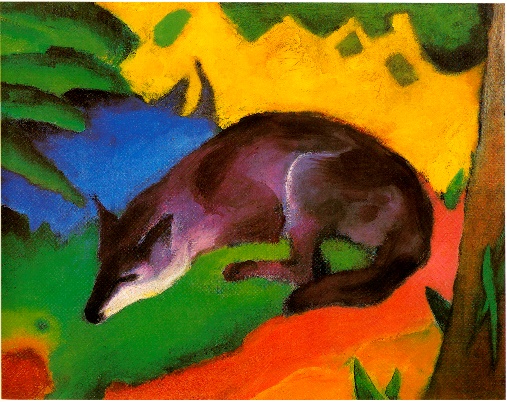 1912 ist Franz Marc noch einmal nach Paris gefahren. Danach ist seine Kunst noch abstrakter geworden.
 
Am vierten März 1916 ist Marc als Soldat im Ersten Weltkrieg in Verdun gestorben. Er hatte sein Skizzenbuch mit. Sein bester Freund, August Macke, ist an der Westfront gefallen. 

Im November 2007 hat man 18 Millionen Dollar für Franz Marcs Der Wasserfall im NY Auktionshaus Sotheby’s bezahlt – eine Rekordsumme.
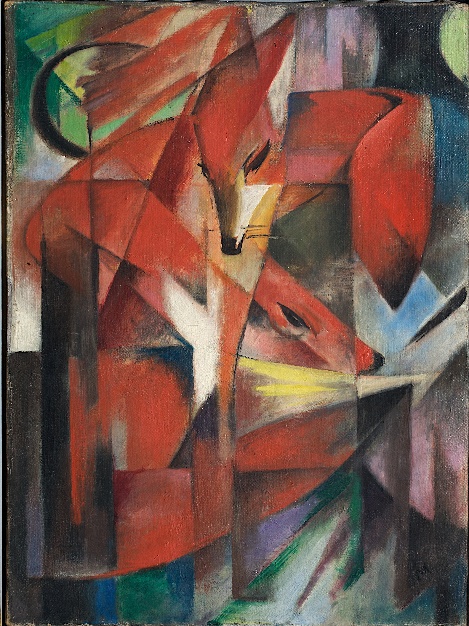 [Speaker Notes: Text slide 2]
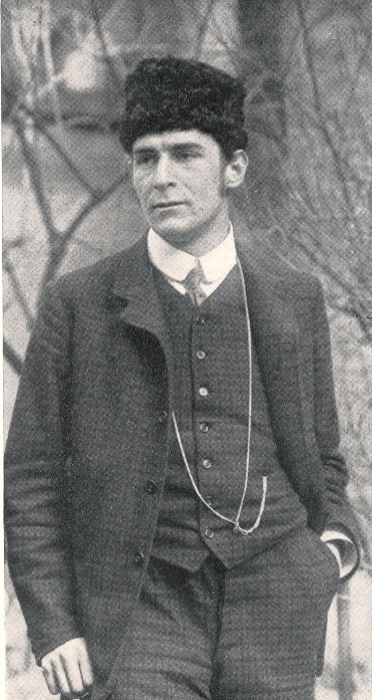 lesen
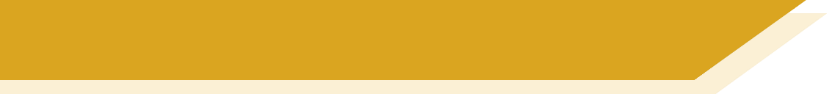 Franz Marc [4/6]
Was hat Franz Marc in diesem Jahr gemacht? Schreib Notizen auf Englisch.
[Speaker Notes: ANSWER SLIDEProcedure:Elicit and click to reveal answers.]
hören / sprechen
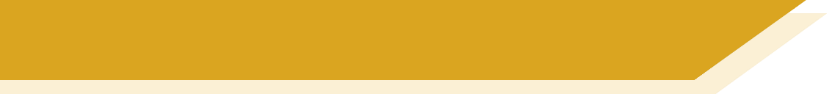 Wann war das?
*die Hauptrolle – lead/main role
*der Engel – angel
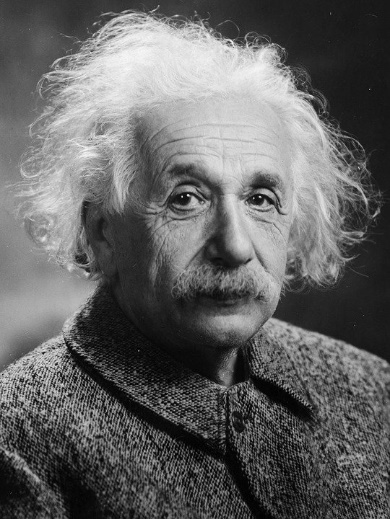 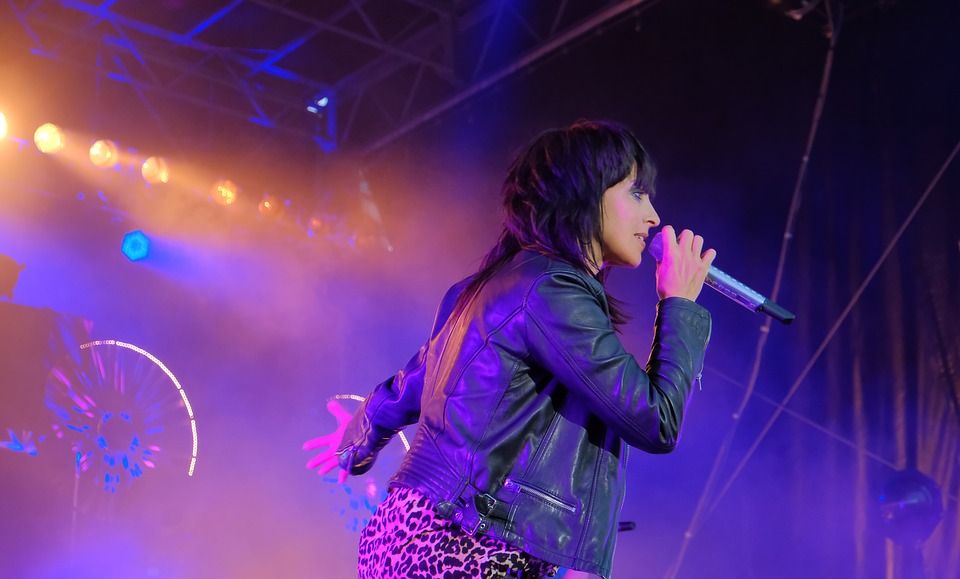 Nena,
Sängerin
99 Luftballons geschrieben:
Albert Einstein,
Physiker
Nobelpreis gewonnen:
1921
1983
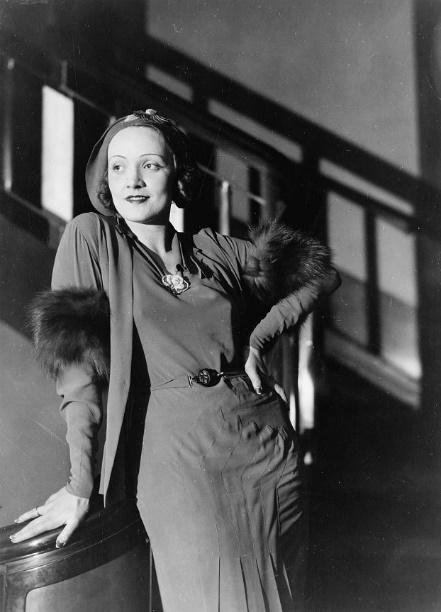 Marlene Dietrich,
Schauspielerin
Hauptrolle* in Der blaue Engel*
Boris Becker,
Tennisspieler
Wimbledon gewonnen:
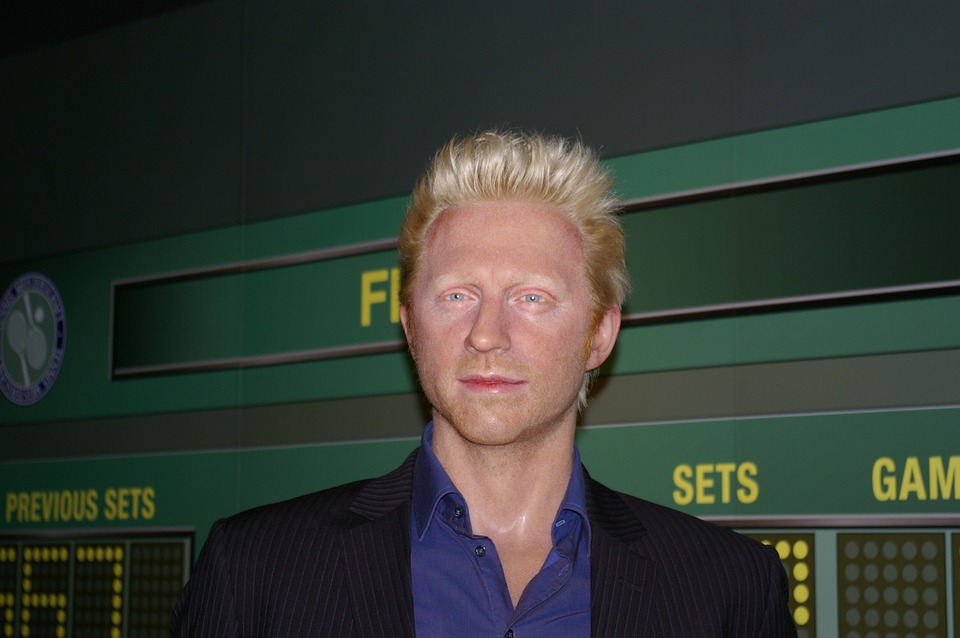 1930
1985
[Speaker Notes: Timing: 8 minutes. This is slide 1/2.

Aim: to practise saying German years.

Procedure:
1. As a class, ensure students understand the facts about the famous people.
2. Partner B turns away from the board.
3. Click to reveal the years.
4. Partner A reads aloud the information in each box, e.g. 1921 hat Albert Einstein den Nobelpreis gewonnen.
5. Partner B listens and writes down the number they hear.
6. Partner B turns back to the board to check answers.
7. Partners swap roles (see next slide).

Marlene Dietrich photo attribution: George Grantham Bain Collection (Library of Congress), Public domain, via Wikimedia Commons

Word frequency of unknown words and cognates (1 is the most frequent word in German): Physiker [<5009] Engel [4236] Manifest [>5009] kommunistisch [>5009] Partei [588] Kanzler [1983] Ausstellung [1597] Politiker [1140] Künstler [789] Philosoph [3325]Source:  Jones, R.L. & Tschirner, E. (2019). A frequency dictionary of German: core vocabulary for learners. Routledge]
*das Manifest der kommunistischen Partei – the Communist Manifesto 
der Kanzler – chancellor
die Ausstellung – exhibition
hören / sprechen
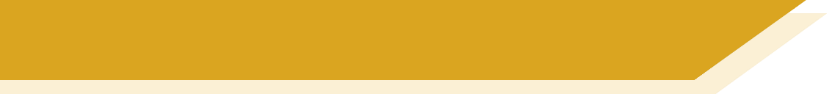 Wann war das?
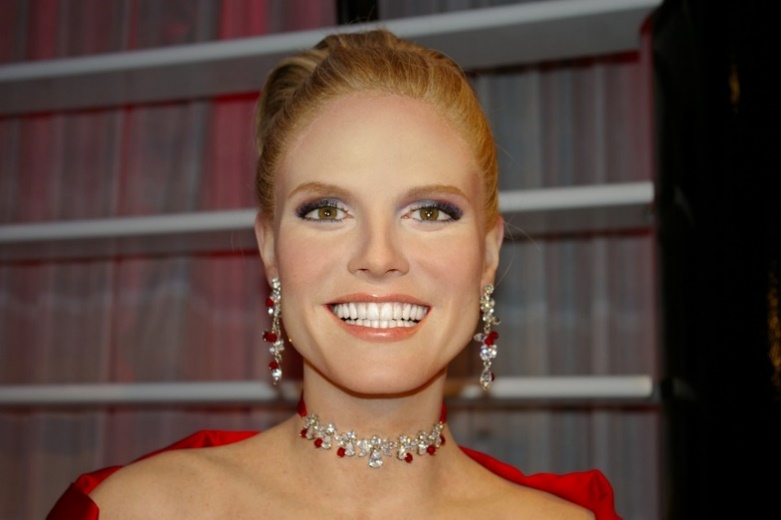 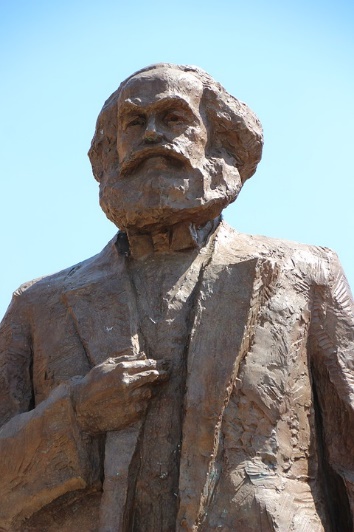 Karl Marx,
Philosoph
Manifest der kommunistischen Partei*:
Heidi Klum,
Model
Emmy gewonnen:
2013
1848
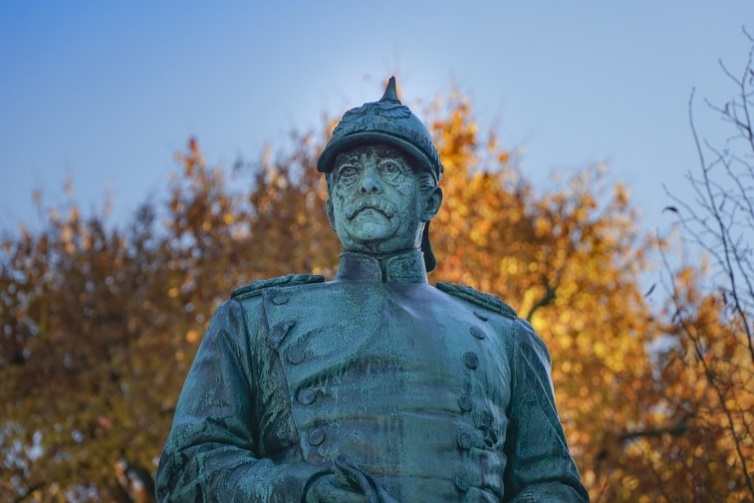 Otto von Bismarck,
Politiker
Erster Kanzler* Deutschlands
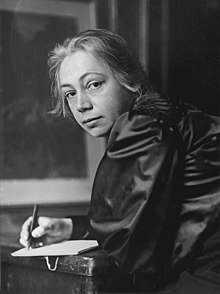 Käthe Kollwitz,
Künstlerin
Große Berliner Kunstausstellung*:
1871
1898
[Speaker Notes: Slide 2

Käthe Kollwitz photo attribution: Philipp Kester, Public domain, via Wikimedia Commons]
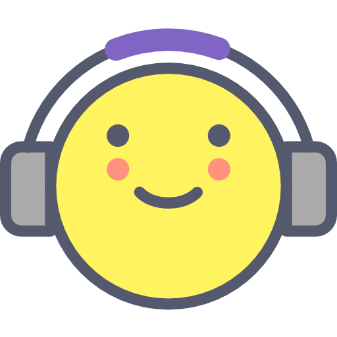 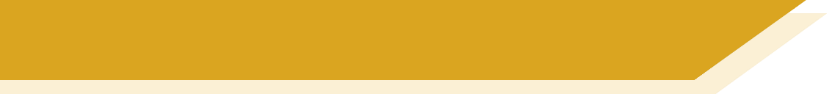 Hausaufgaben
Vocabulary Learning Homework (Y9, Term 2.2, Week 3)
Student worksheet
Quizlet QR code:
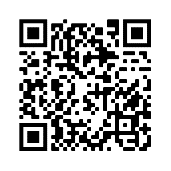 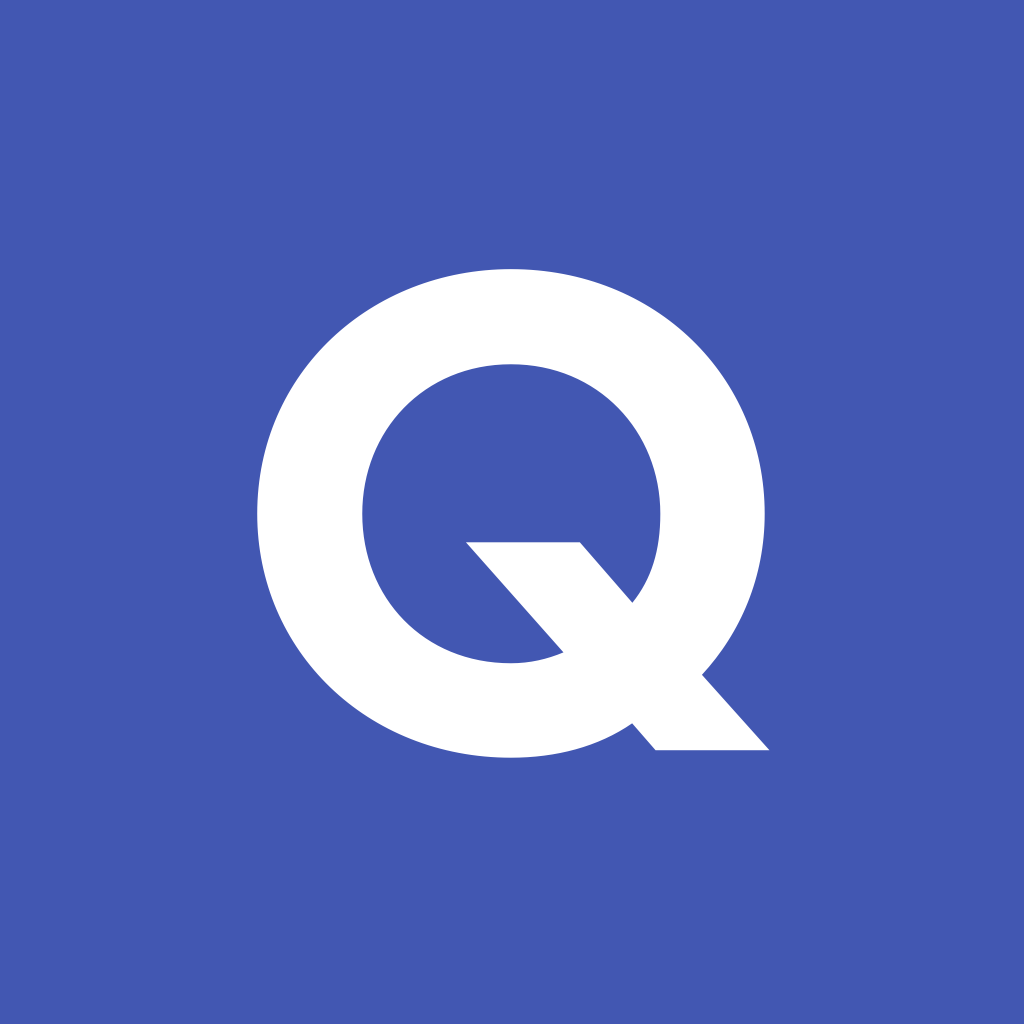 Quizlet link
[Speaker Notes: Use this slide to set the homeworkStudent homework answer sheet: https://resources.ncelp.org/concern/resources/3r074w183?locale=en]